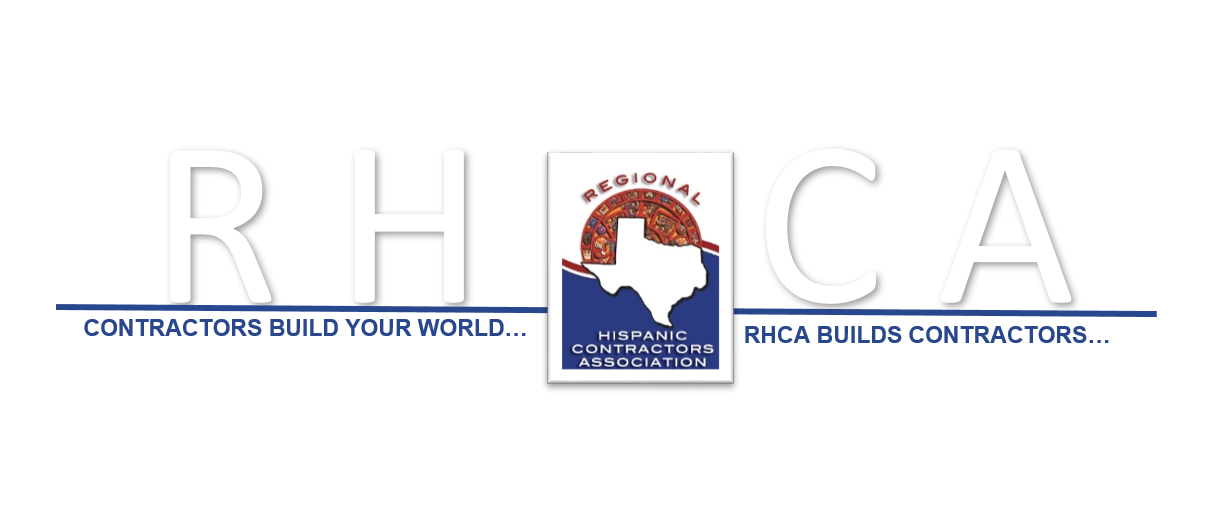 Legislative and Public Policy Committee Meeting


RHCA . . . the leader in Diversity Inclusion
Networking and building business relationships and opportunities
March 10, 2023
Disclaimer: This webinar is not intended for press purposes. If you are part the press, please disconnect.
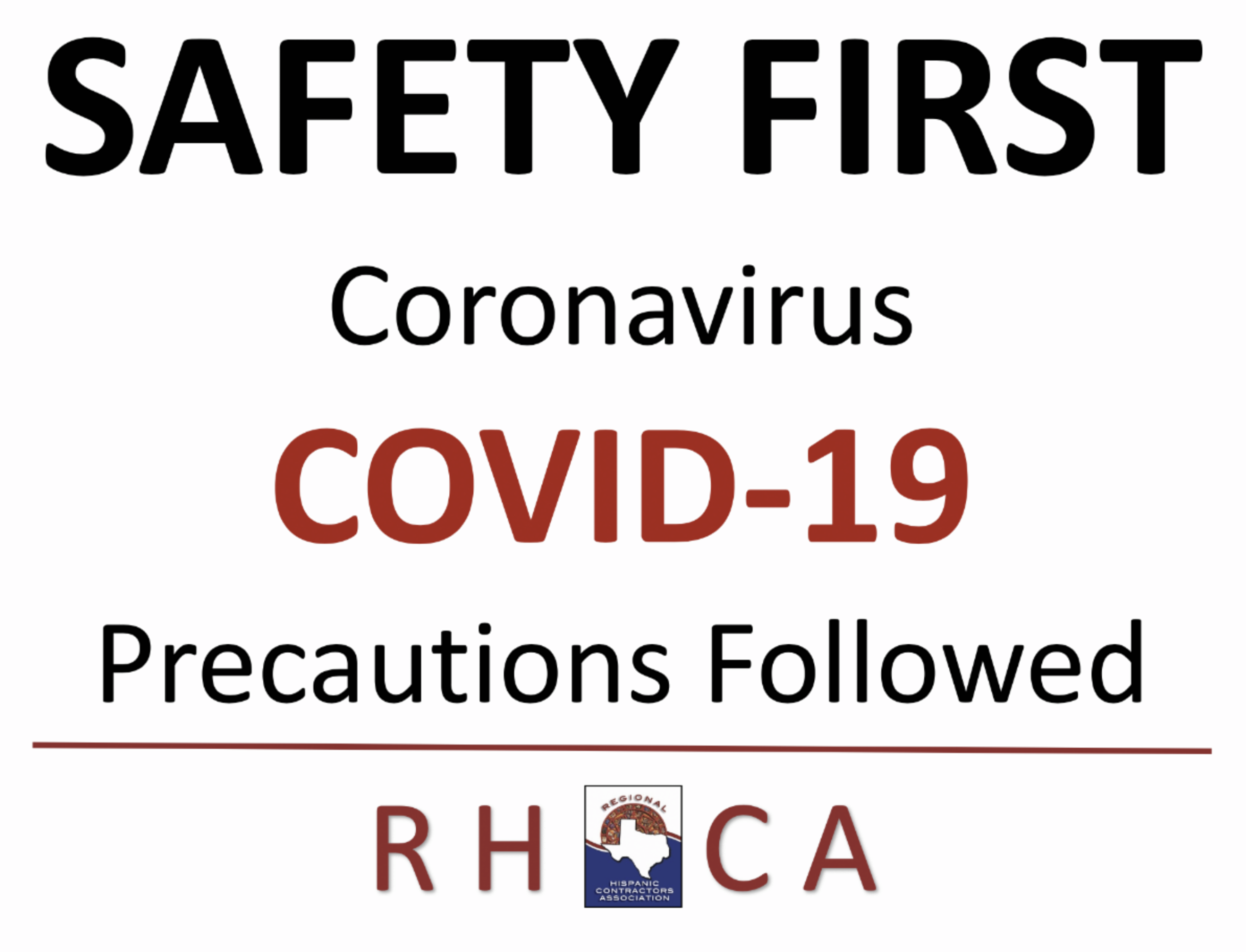 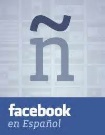 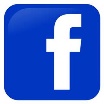 Join us on Social Media    #DFWRHCA   @DFWRHCA
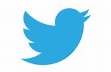 1
Housekeeping Rules
Keep yourself muted throughout the meeting
Please make sure to stay for the whole meeting
Presentation will be emailed
Q&A will be after each presentation
Ask questions in the chat 
Please make sure to keep your camera on, at all times
If you get logged out, please re-login using the same link
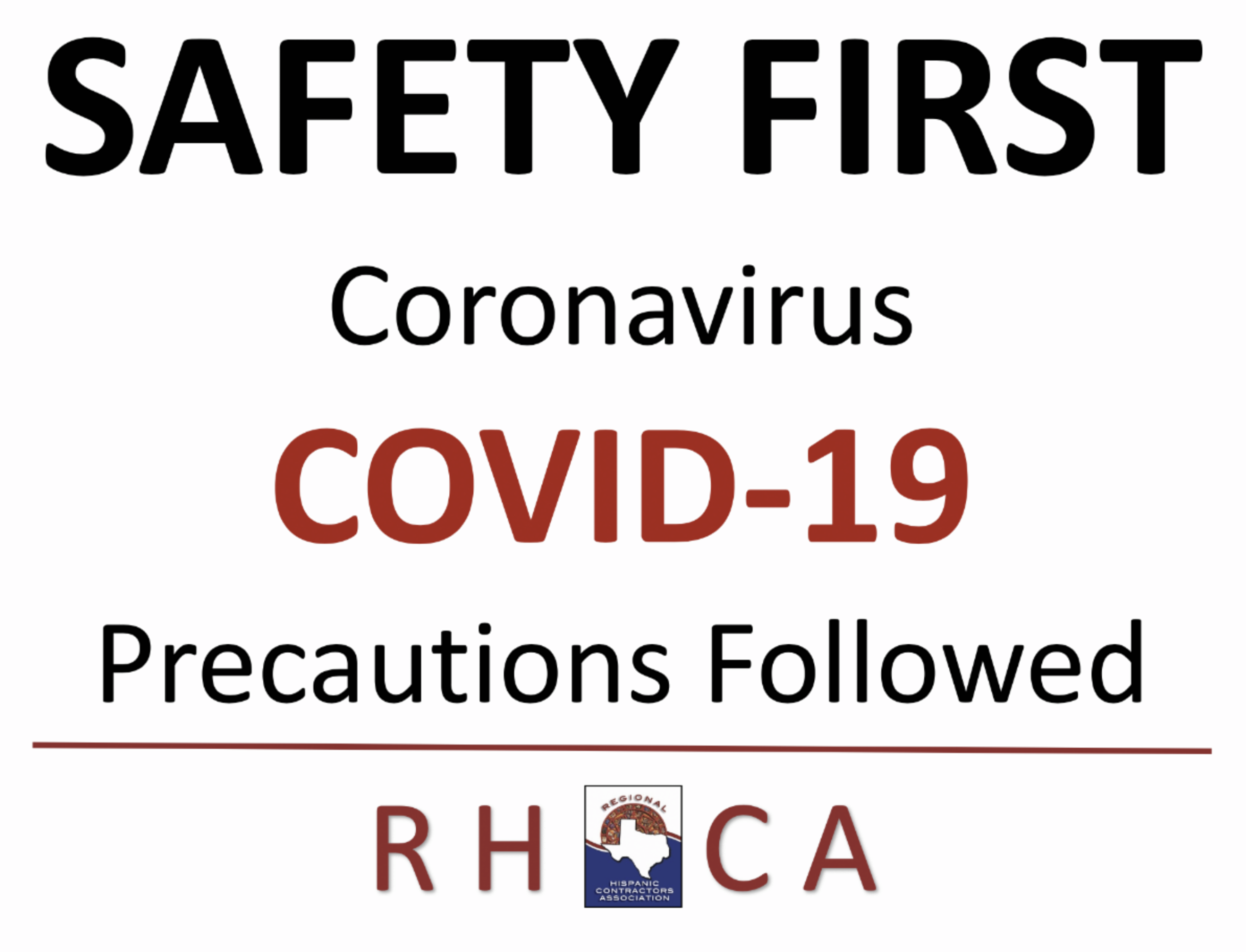 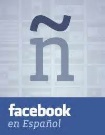 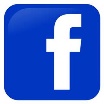 Join us on Social Media    #DFWRHCA   @DFWRHCA
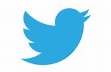 Welcome
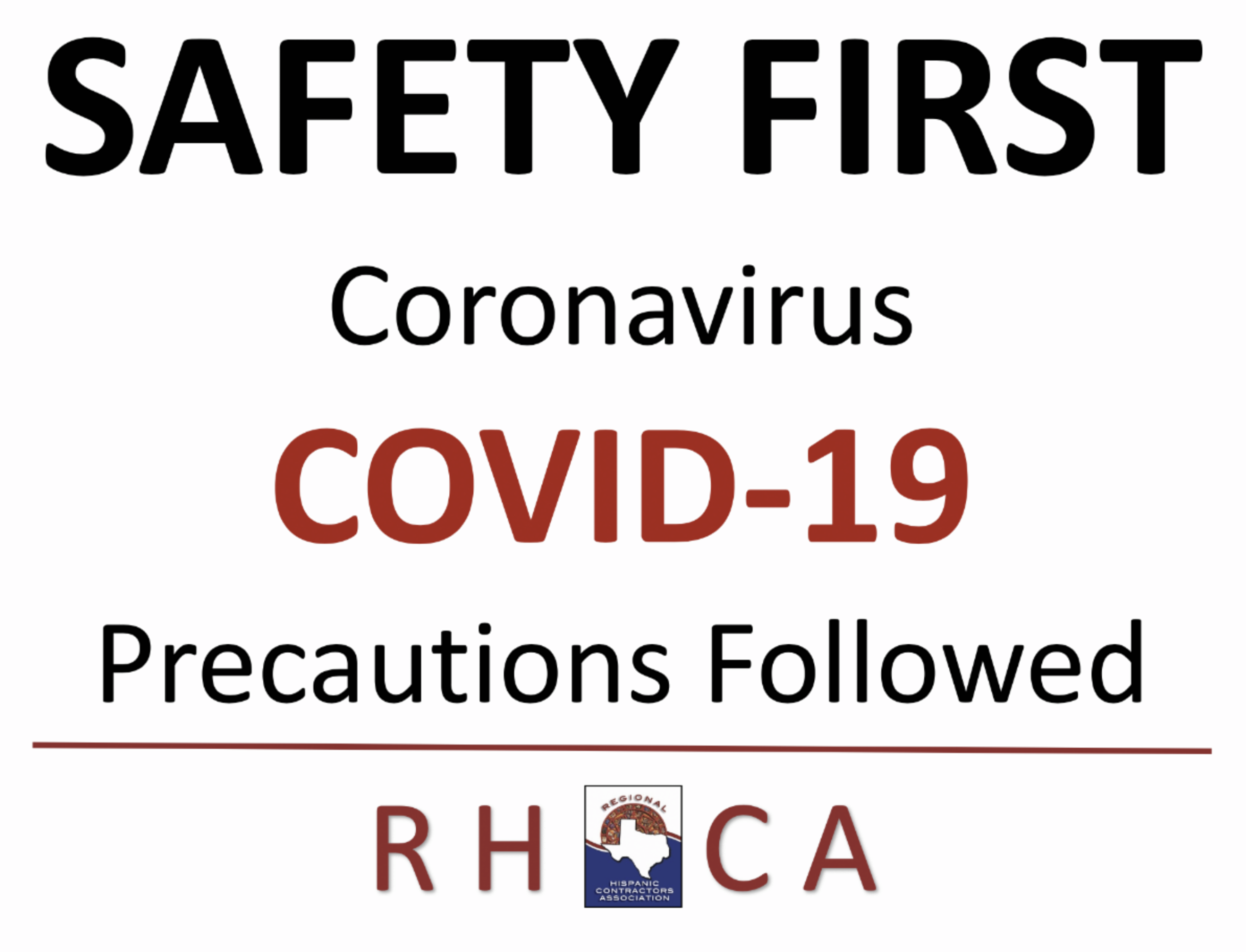 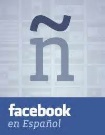 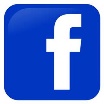 Join us on Social Media    #DFWRHCA   @DFWRHCA
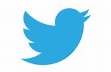 Committee Discussions
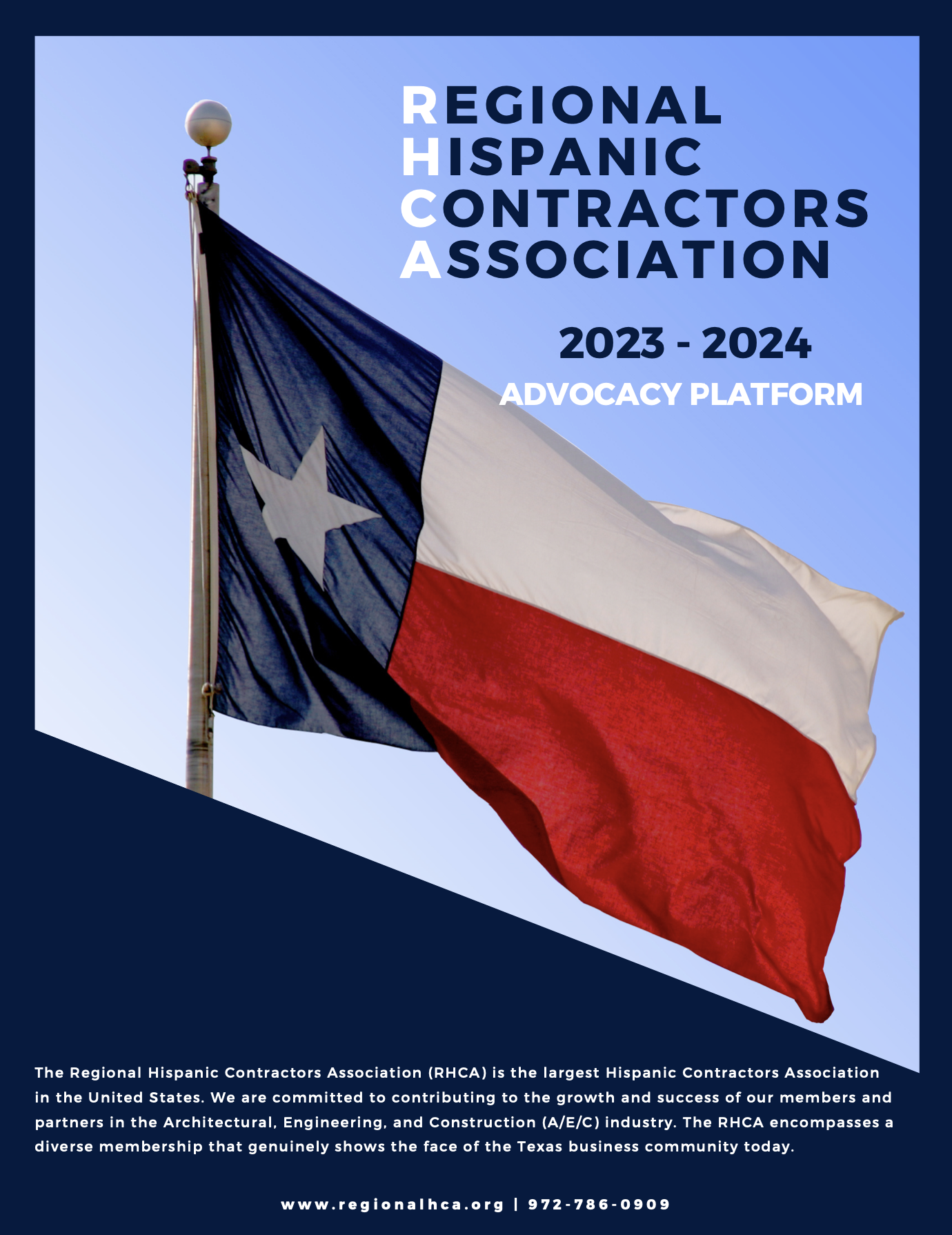 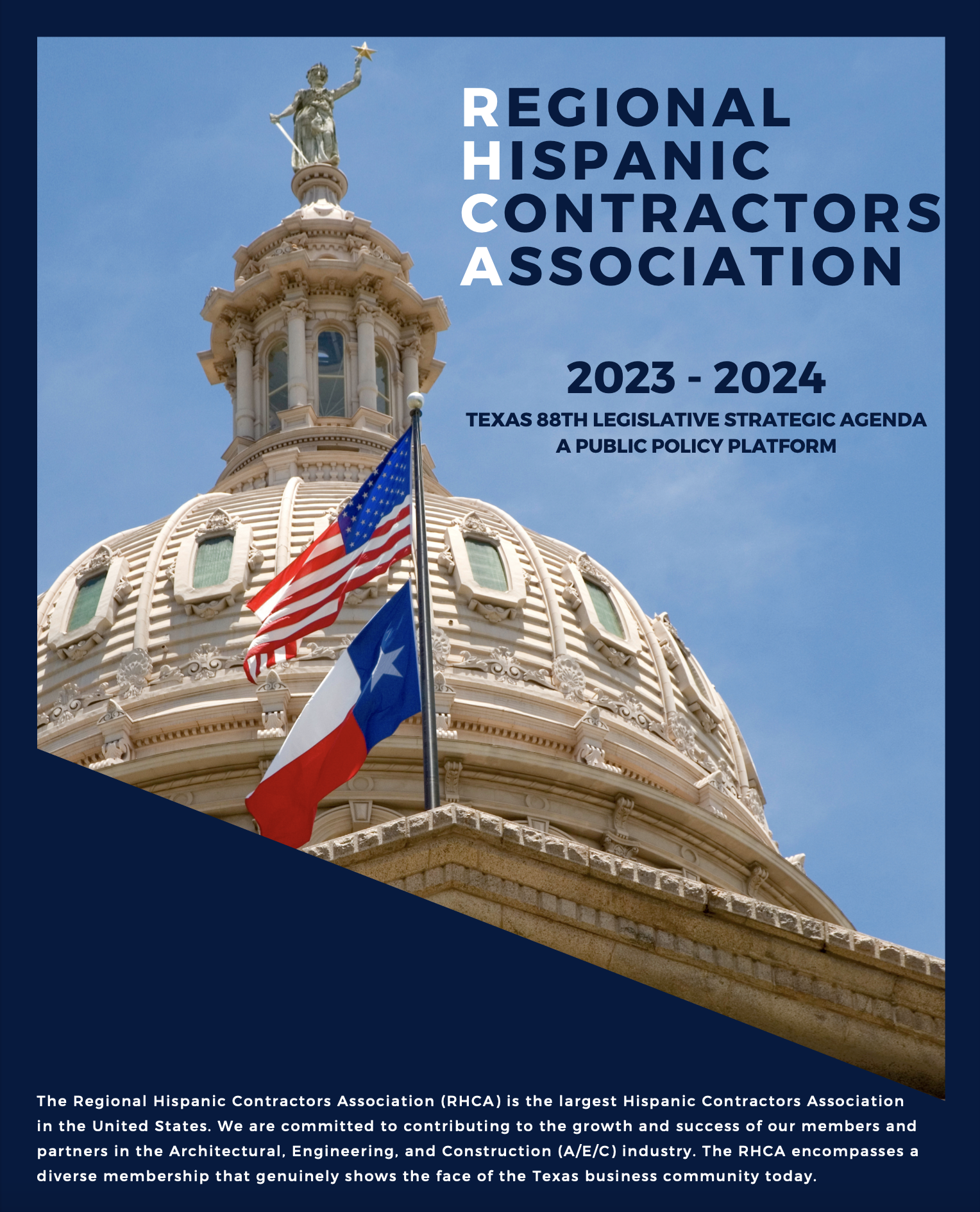 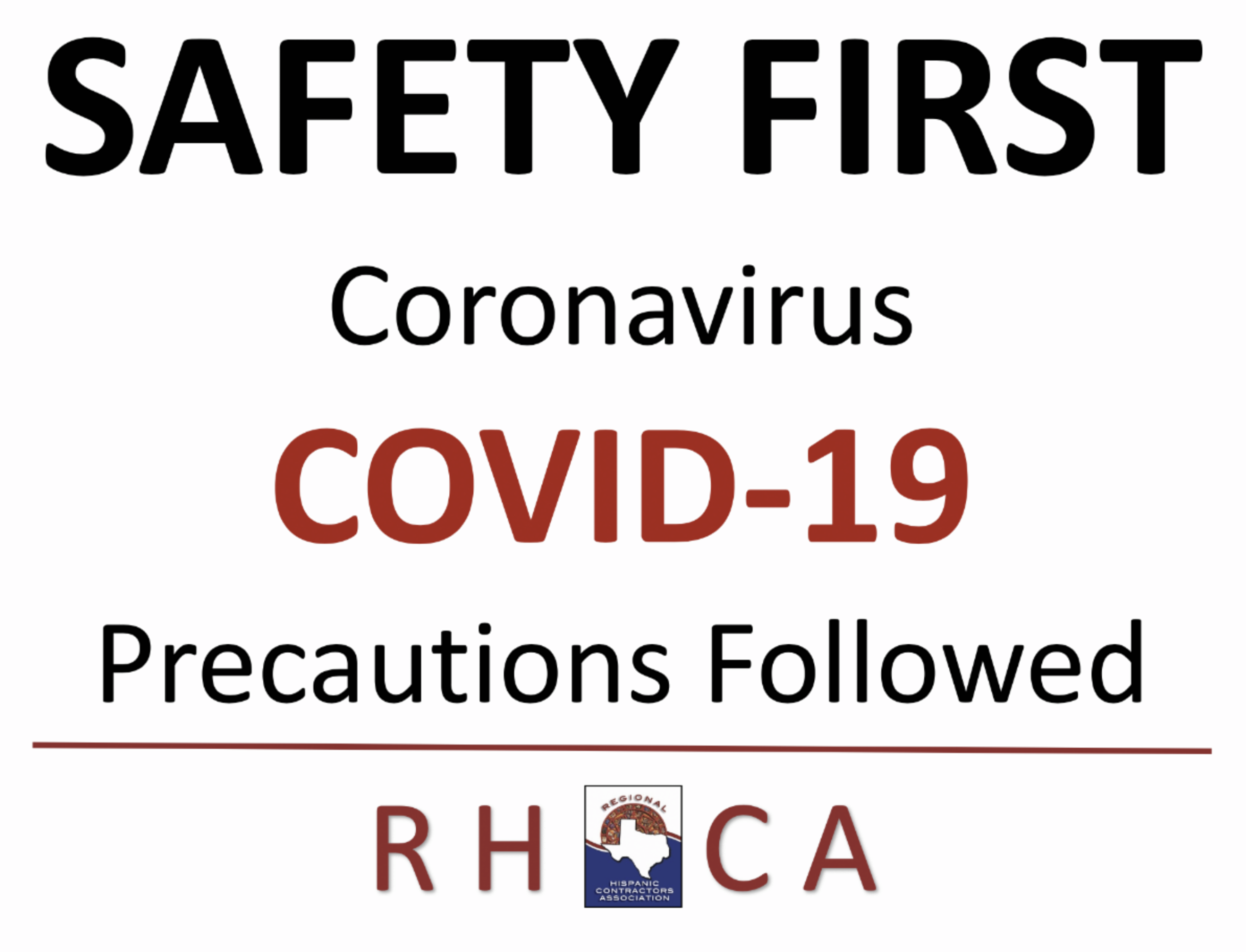 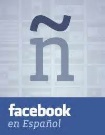 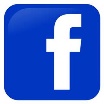 Join us on Social Media    #DFWRHCA   @DFWRHCA
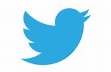 Committee Discussions
Statewide Initiative

Project Opportunities
Legislative
2023 – 2024 Texas 88th Legislative Strategic Agenda A Public Policy Platform
Tracking Bills
88th Legislative Bill Tracker – Comprehensive – Excel
Platform as guide
Testimony
Develop letter template
Hearings
Legislative Hearings & Subcommittee Roles
2023 – 2024 Advocacy Platform
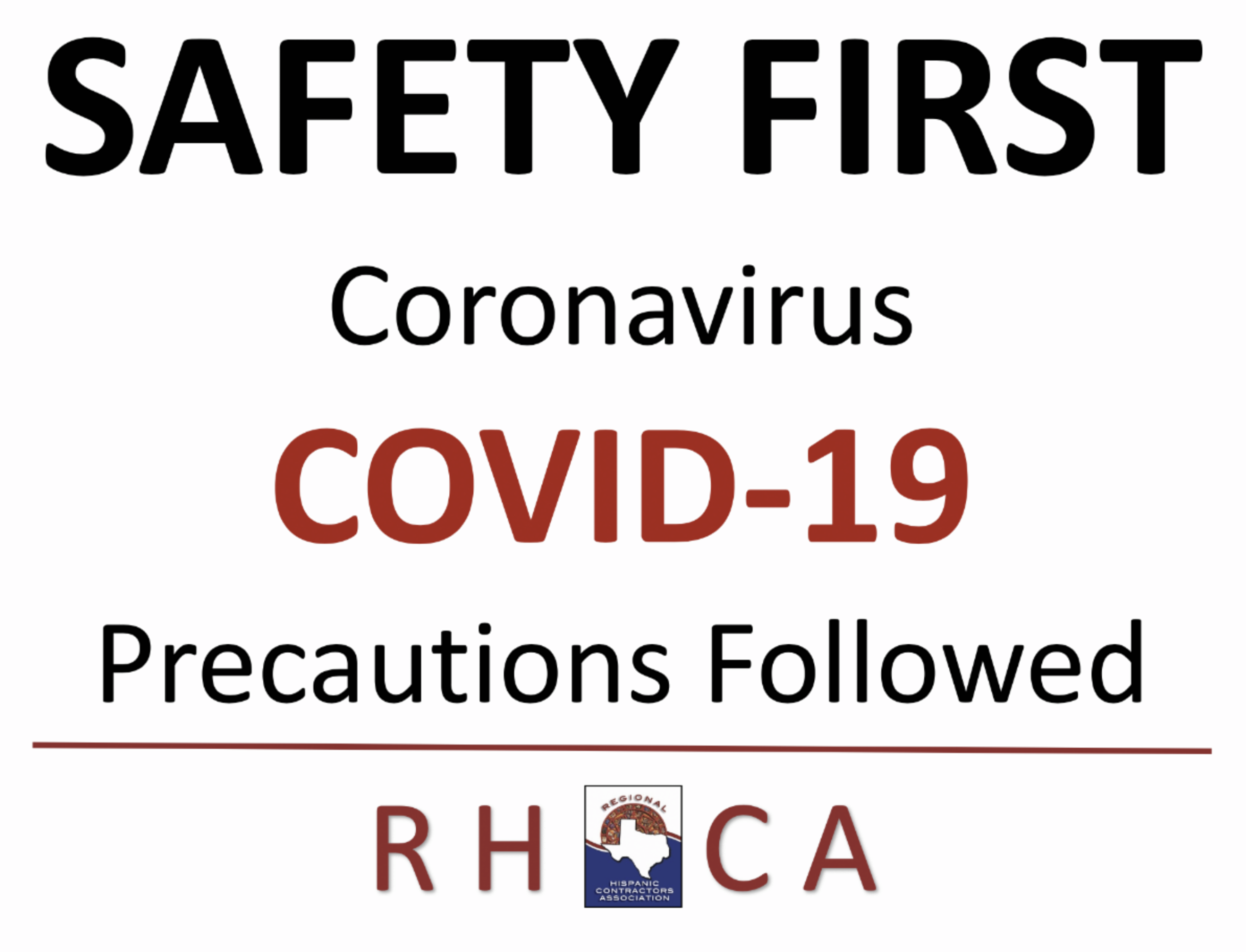 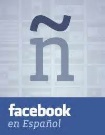 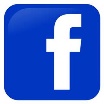 Join us on Social Media    #DFWRHCA   @DFWRHCA
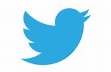 Committee Discussions
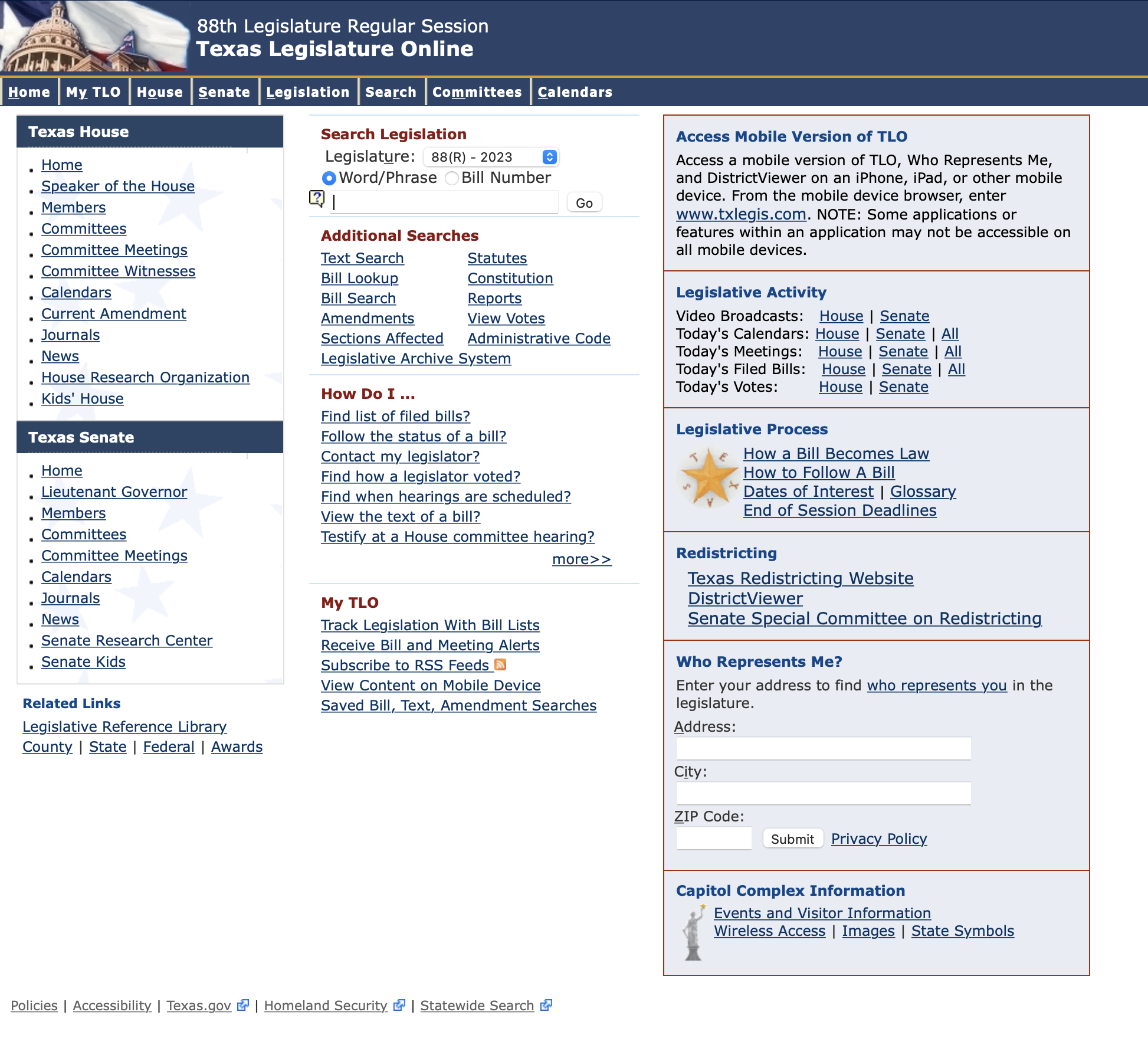 TLO:  https://capitol.texas.gov/Home.aspx
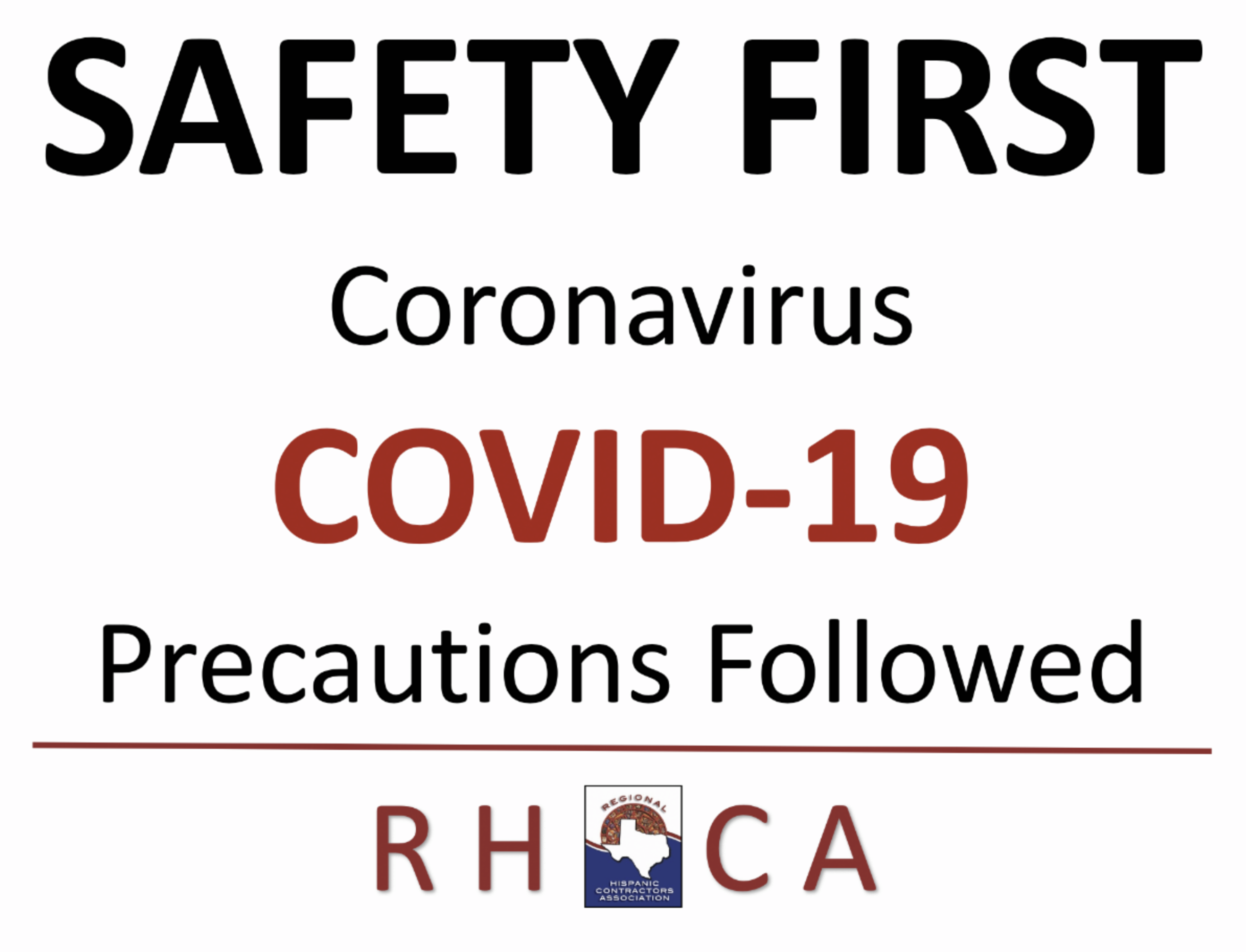 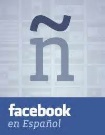 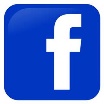 Join us on Social Media    #DFWRHCA   @DFWRHCA
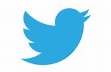 Committee Discussions
Open Discussion

Market Conditions
Creating of Subcommittees
Weekly Friday meetings to review bills
Fridays 9:00 am – 9:30 am
Safety
Workforce Development and Labor
Economic Development and Inclusion
Other____
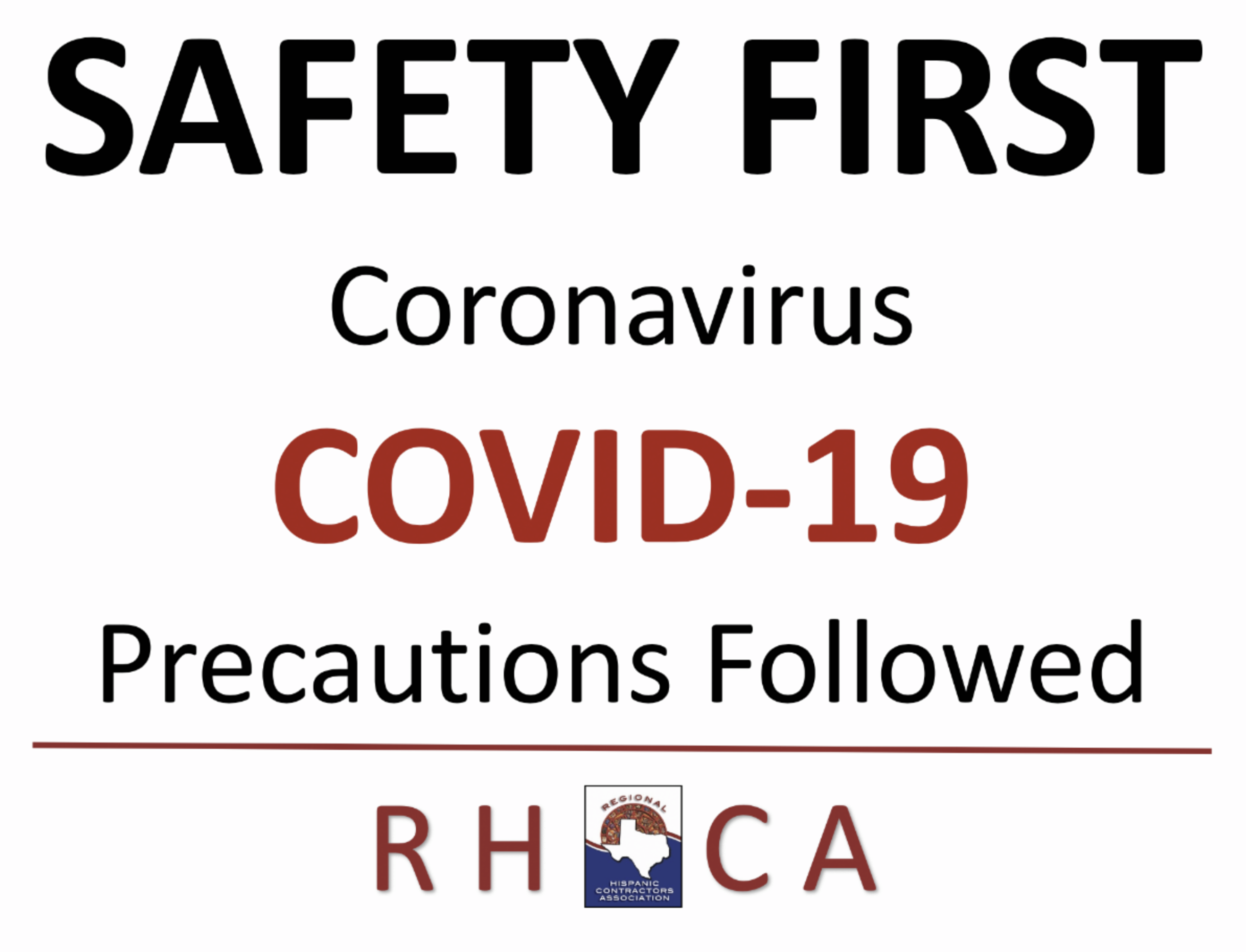 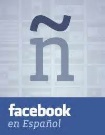 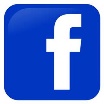 Join us on Social Media    #DFWRHCA   @DFWRHCA
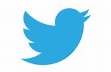 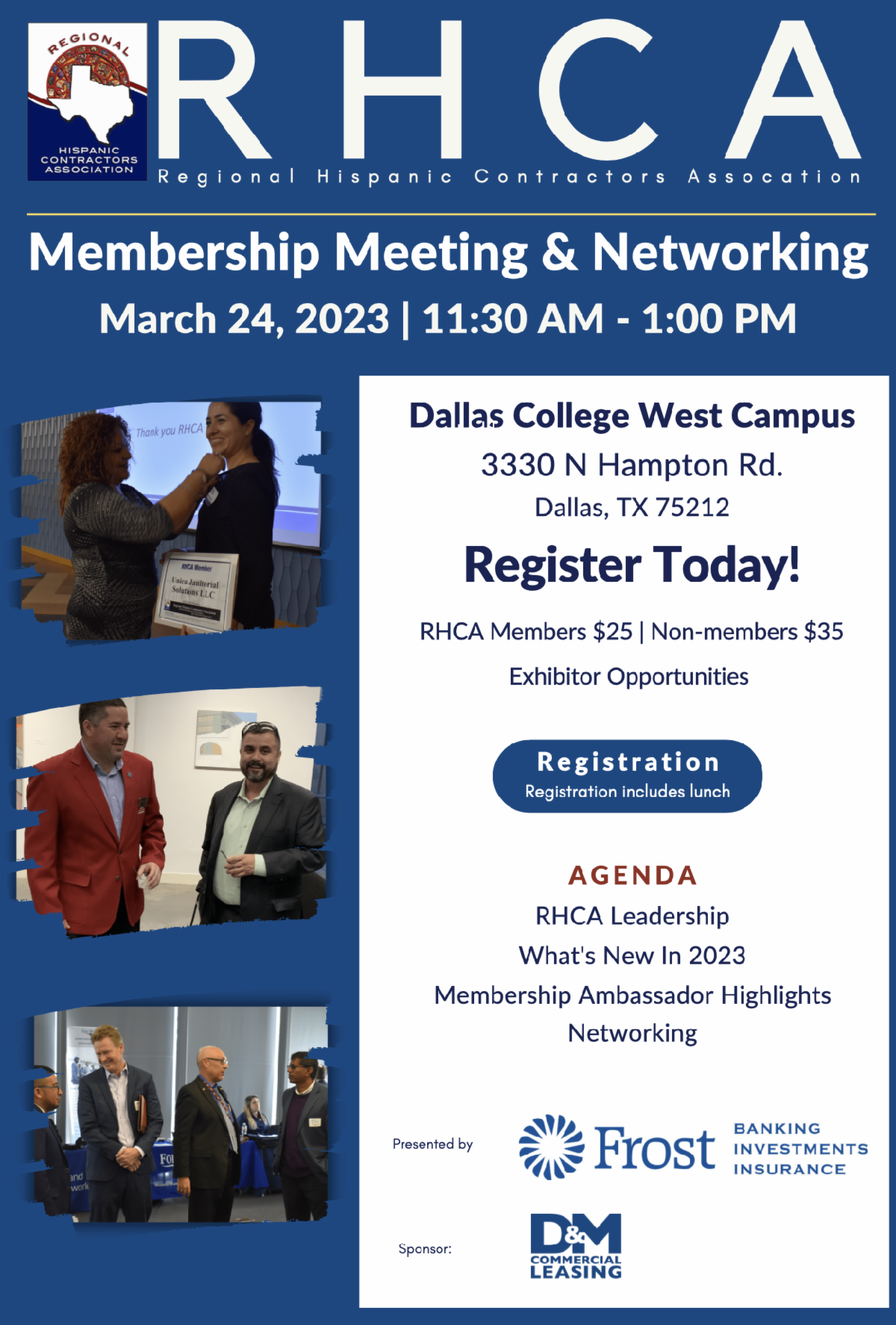 https://form.jotform.com/230316866695062
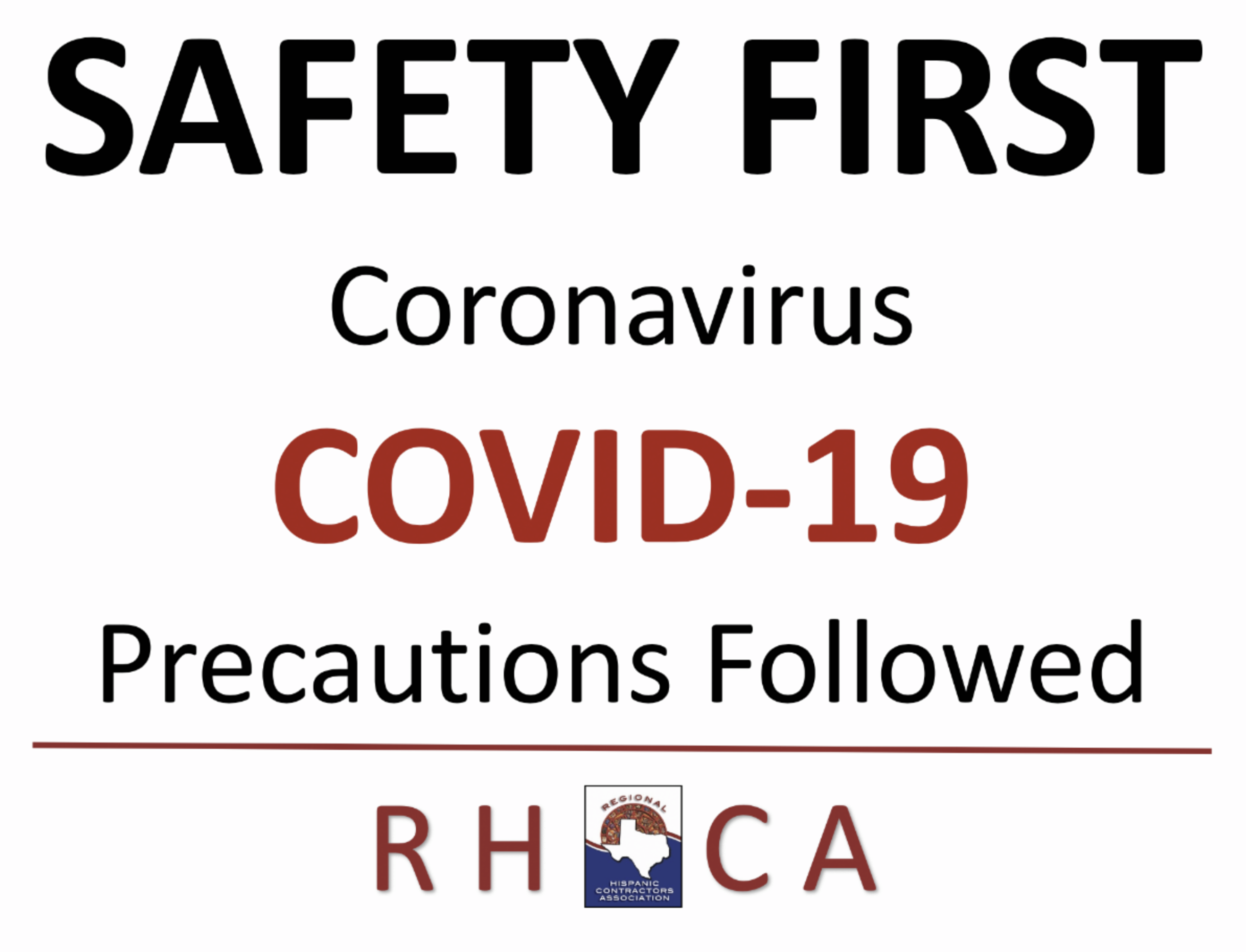 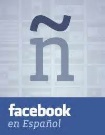 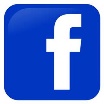 Join us on Social Media    #DFWRHCA   @DFWRHCA
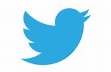 8
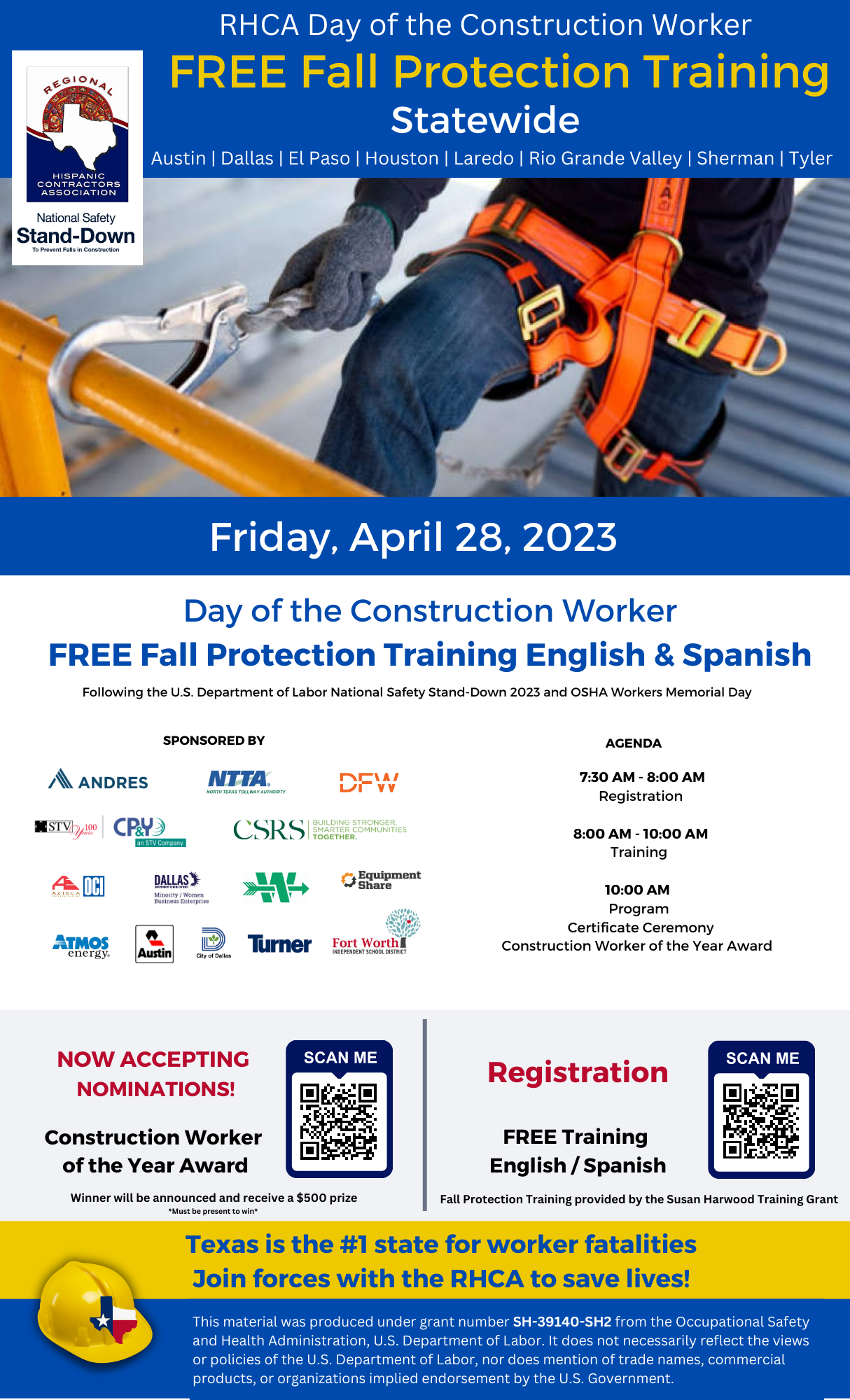 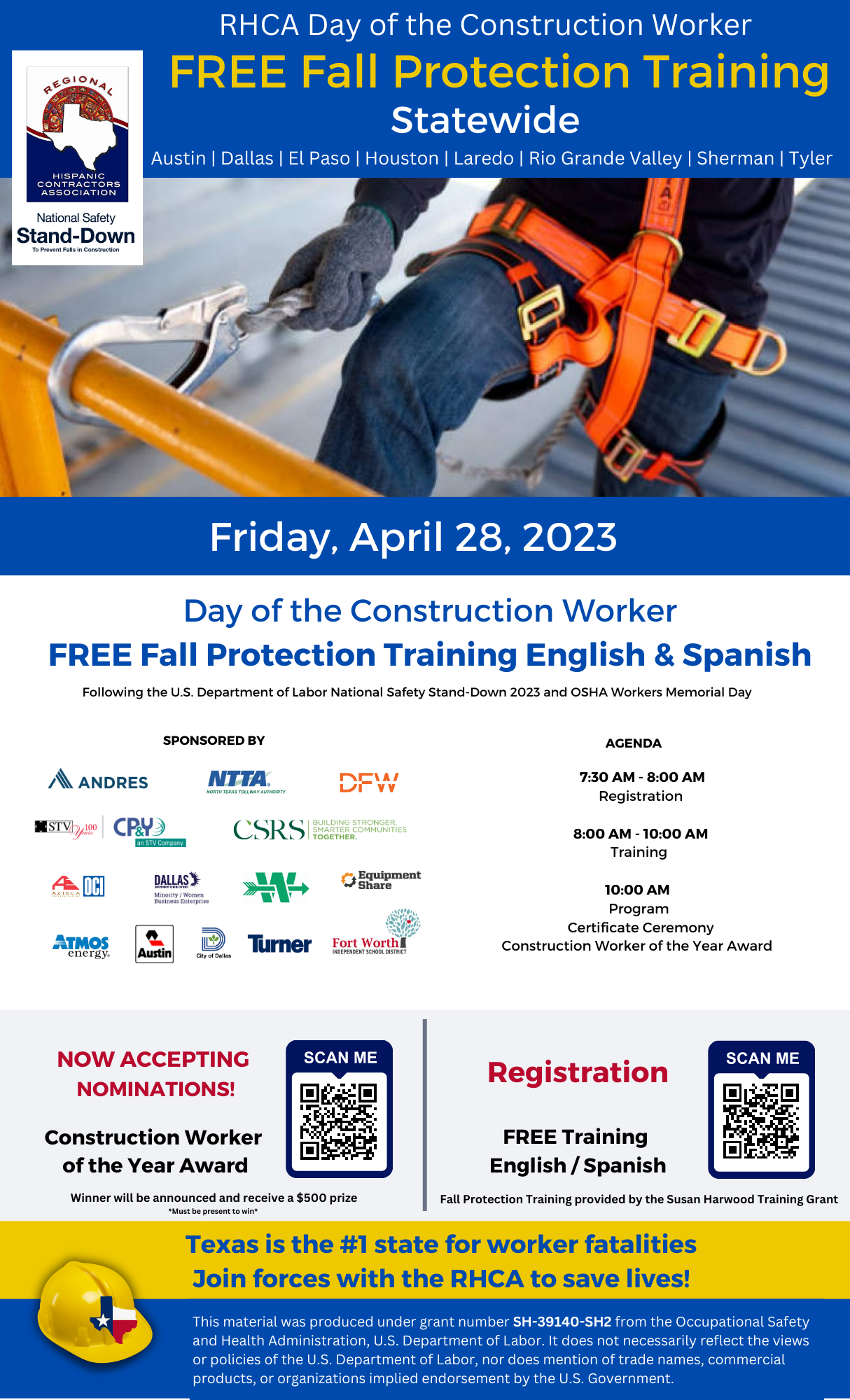 Registration: http://events.r20.constantcontact.com/register/event?oeidk=a07ejmz97itb791f0ae&llr=ymfrebdab 
Construction Worker of the Year Nominations: https://rhca.awardsplatform.com
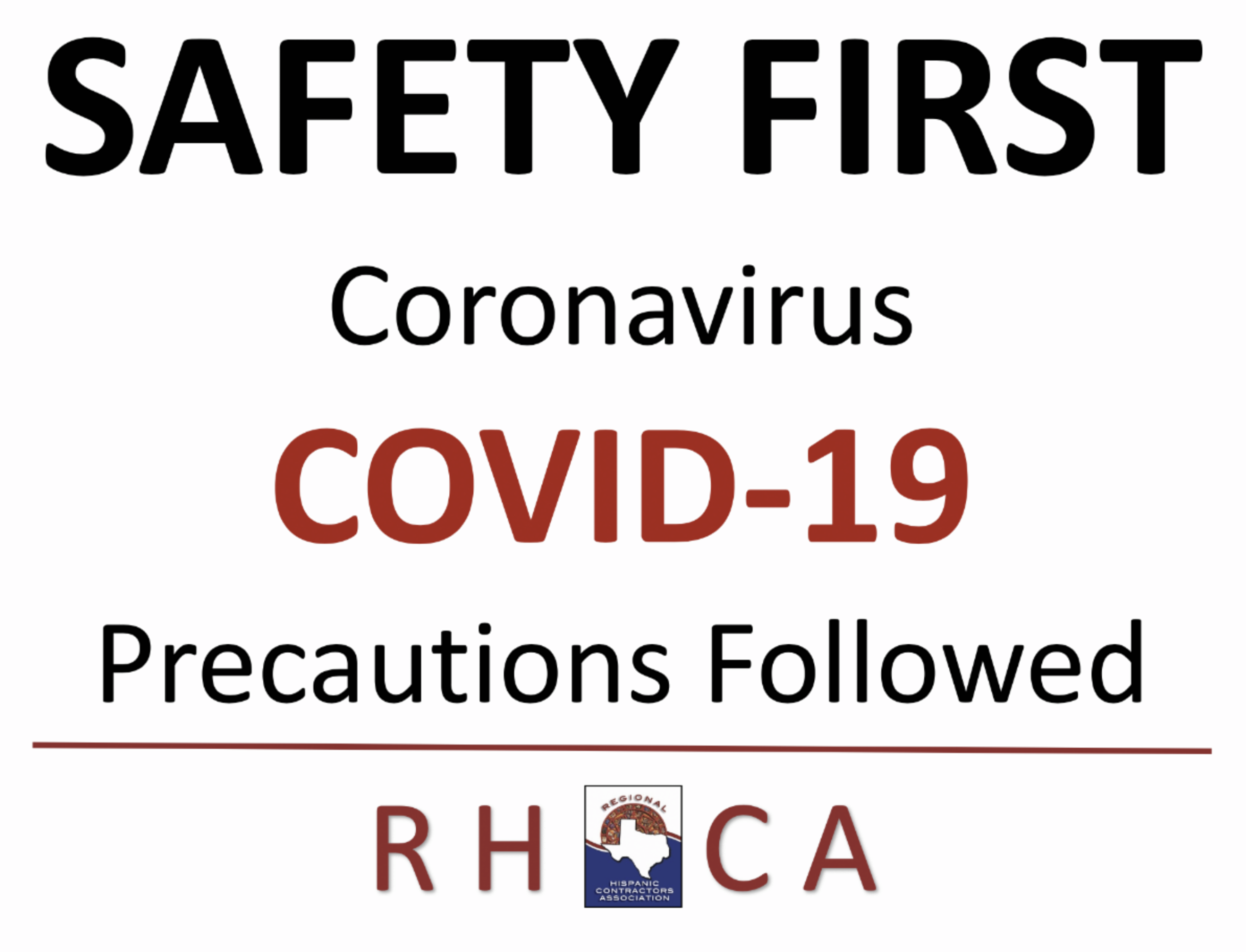 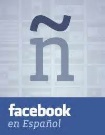 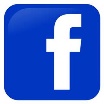 Join us on Social Media    #DFWRHCA   @DFWRHCA
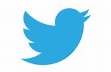 9
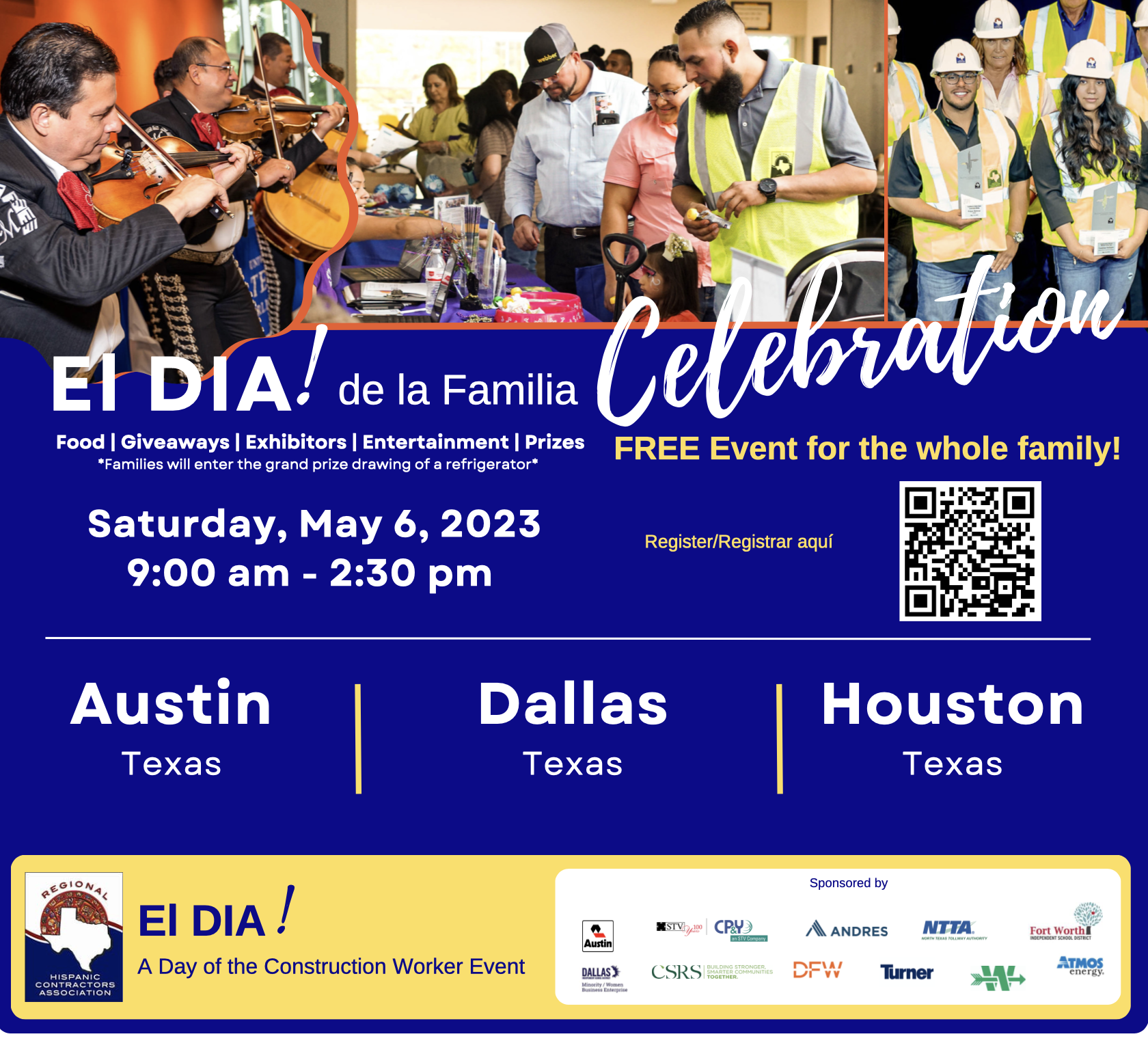 Registration: https://form.jotform.com/230454822103142 
Worker of the Year Nominations: https://form.jotform.com/230236984656061
Sponsorship Opportunities: https://form.jotform.com/230305221953042
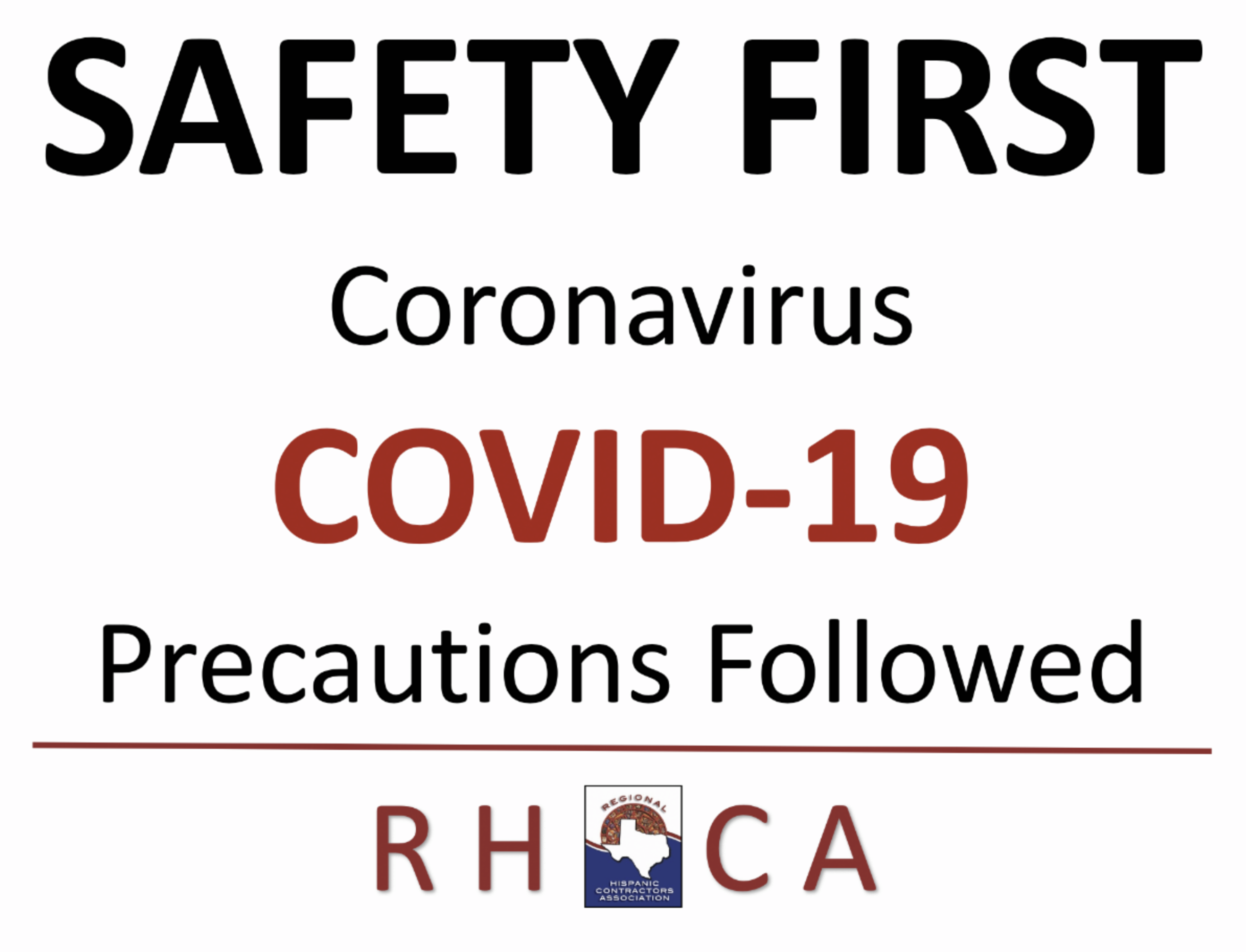 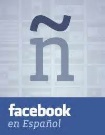 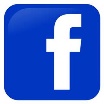 Join us on Social Media    #DFWRHCA   @DFWRHCA
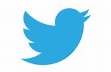 10
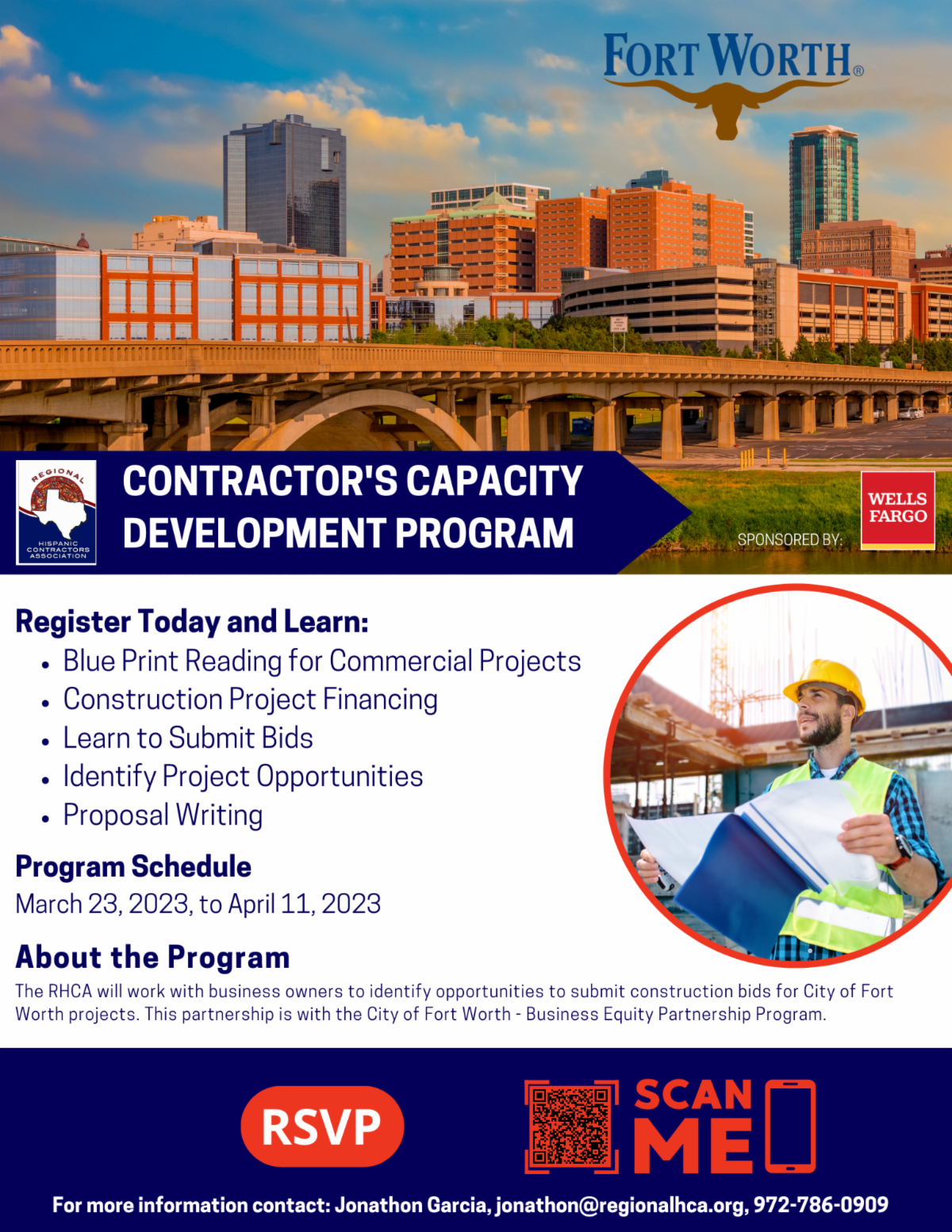 https://regionalhca.org/city-of-fort-worth-contractors-capacity-development-program-english-2/
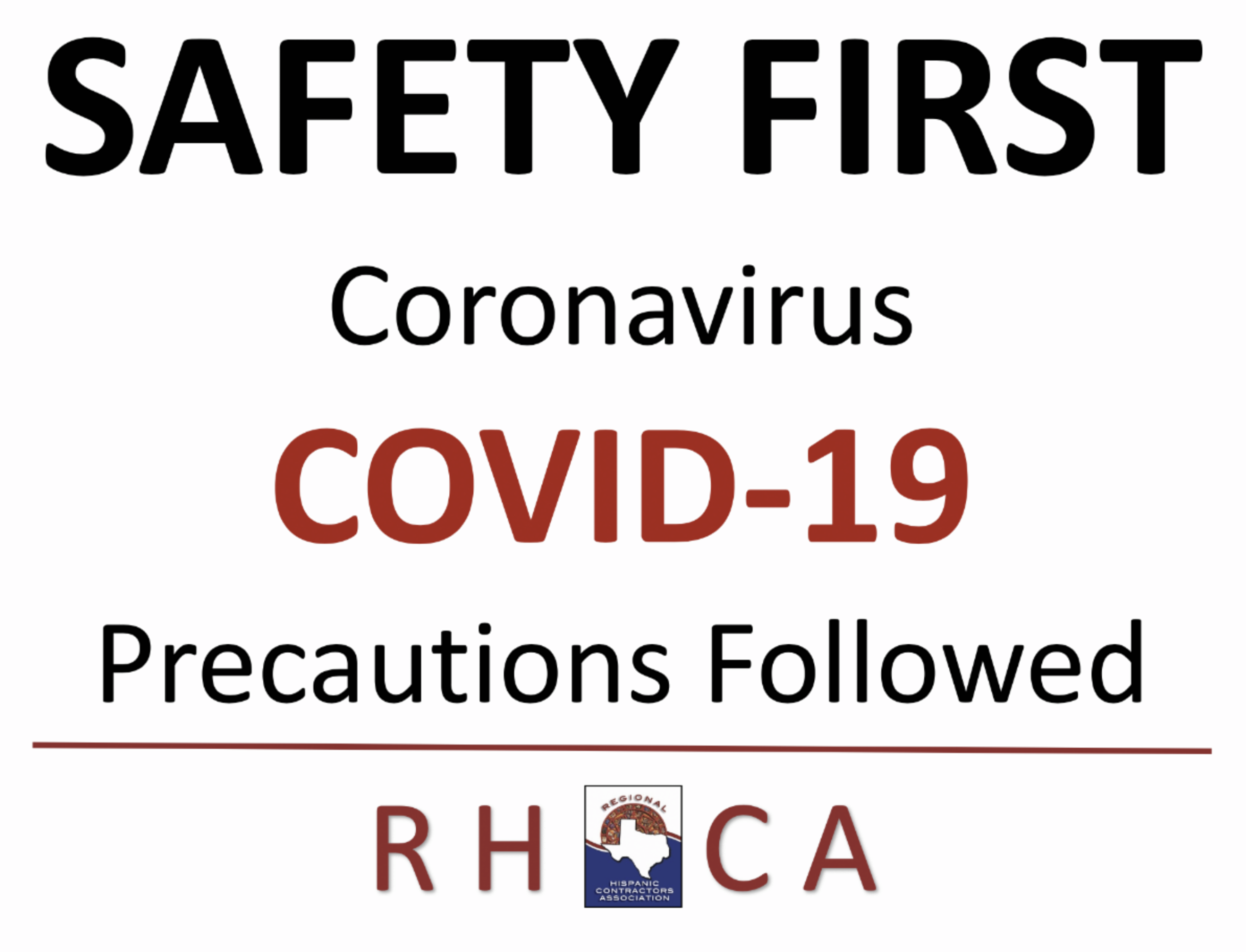 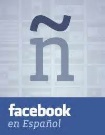 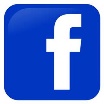 Join us on Social Media    #DFWRHCA   @DFWRHCA
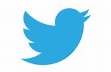 11
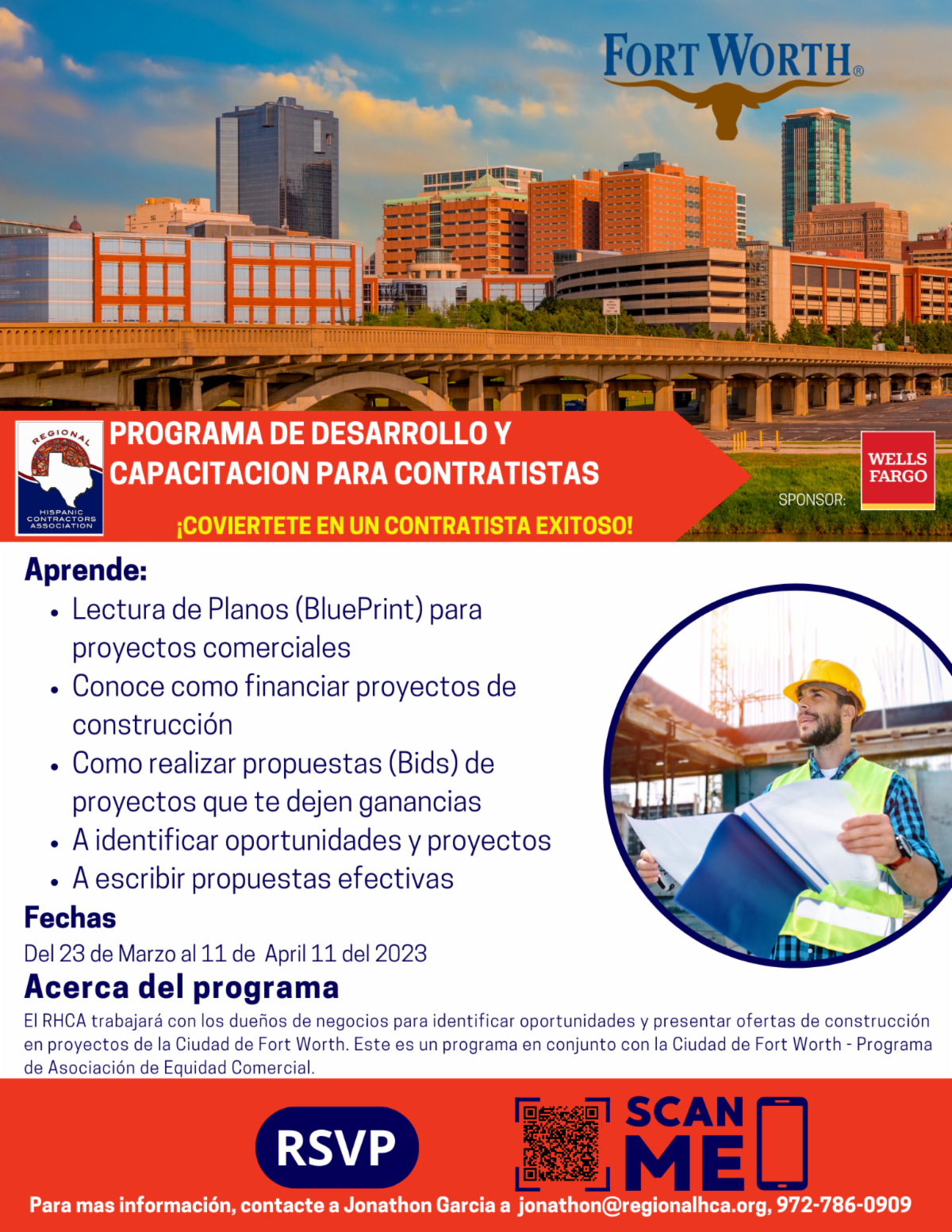 https://regionalhca.org/city-of-fort-worth-contractors-capacity-development-program-spanish/
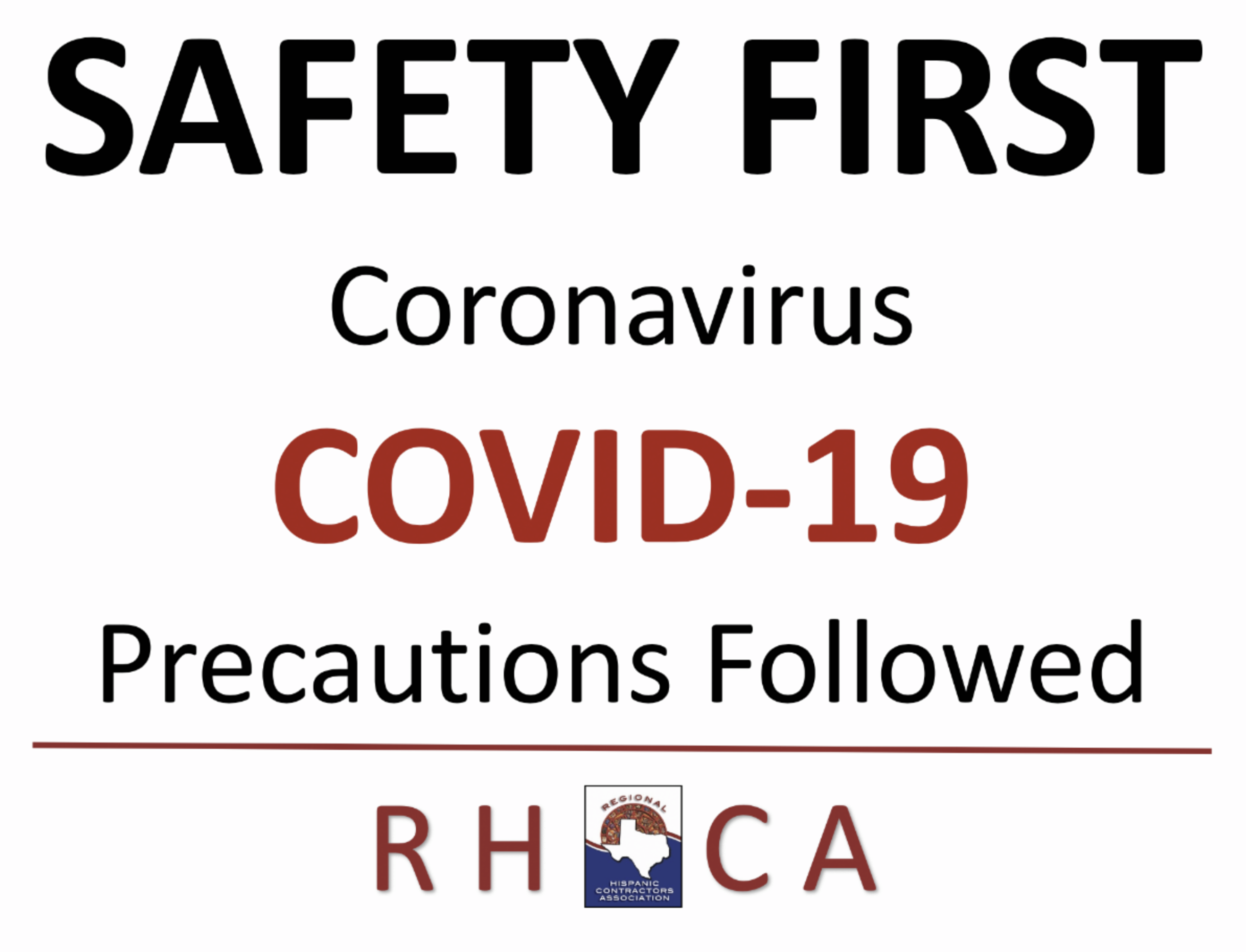 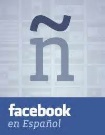 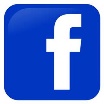 Join us on Social Media    #DFWRHCA   @DFWRHCA
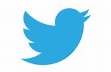 12
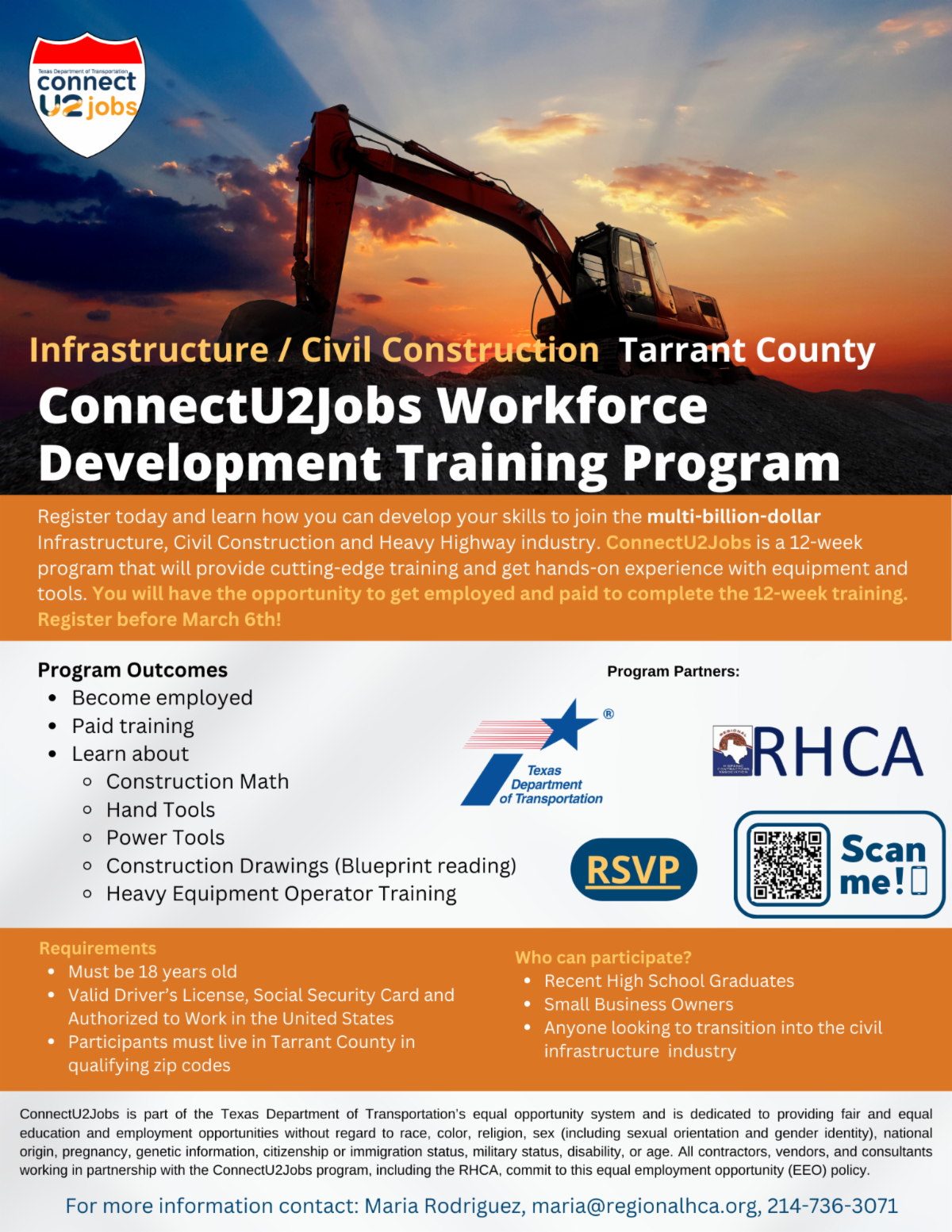 https://form.jotform.com/230506219443147
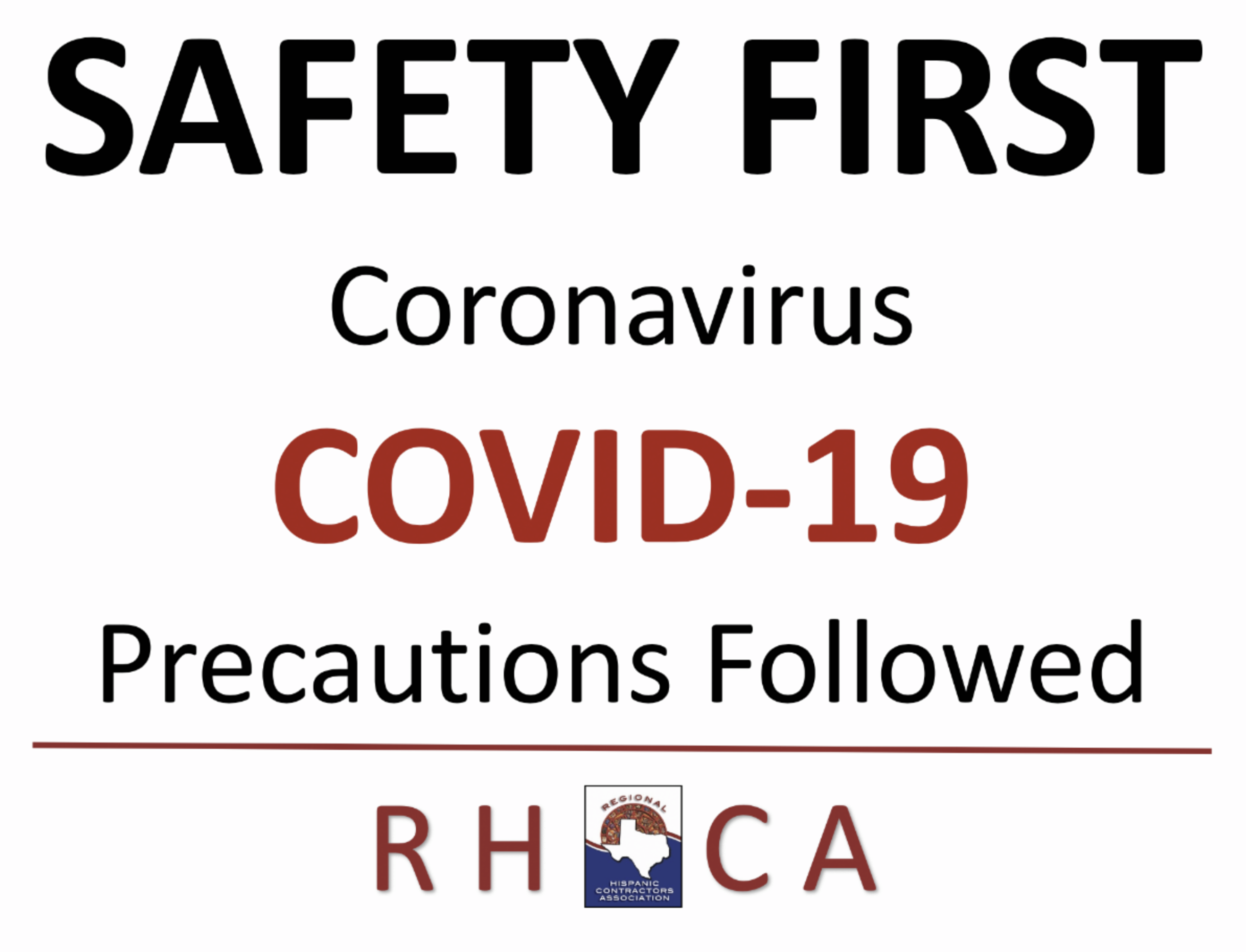 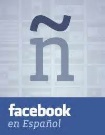 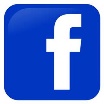 Join us on Social Media    #DFWRHCA   @DFWRHCA
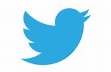 13
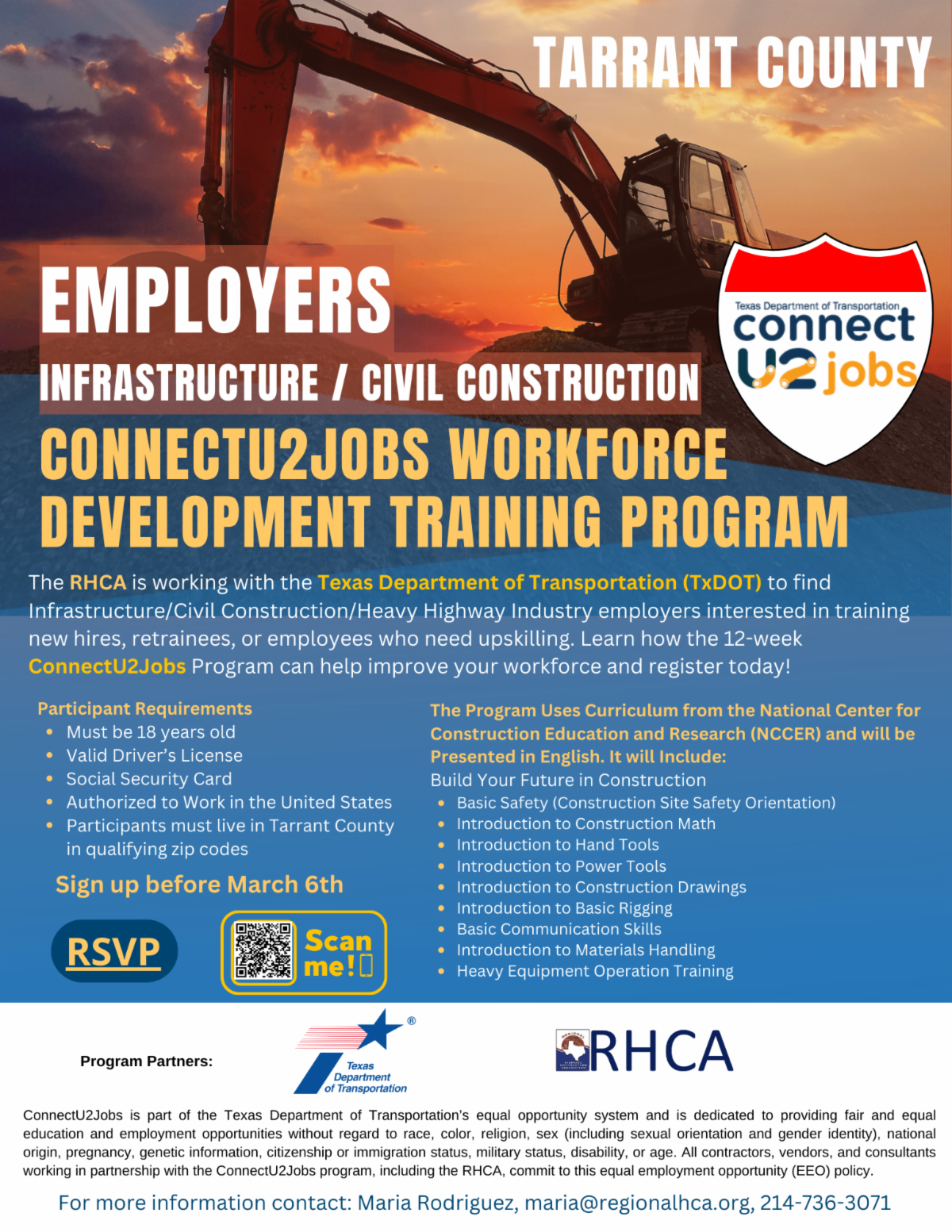 https://form.jotform.com/230506679637162
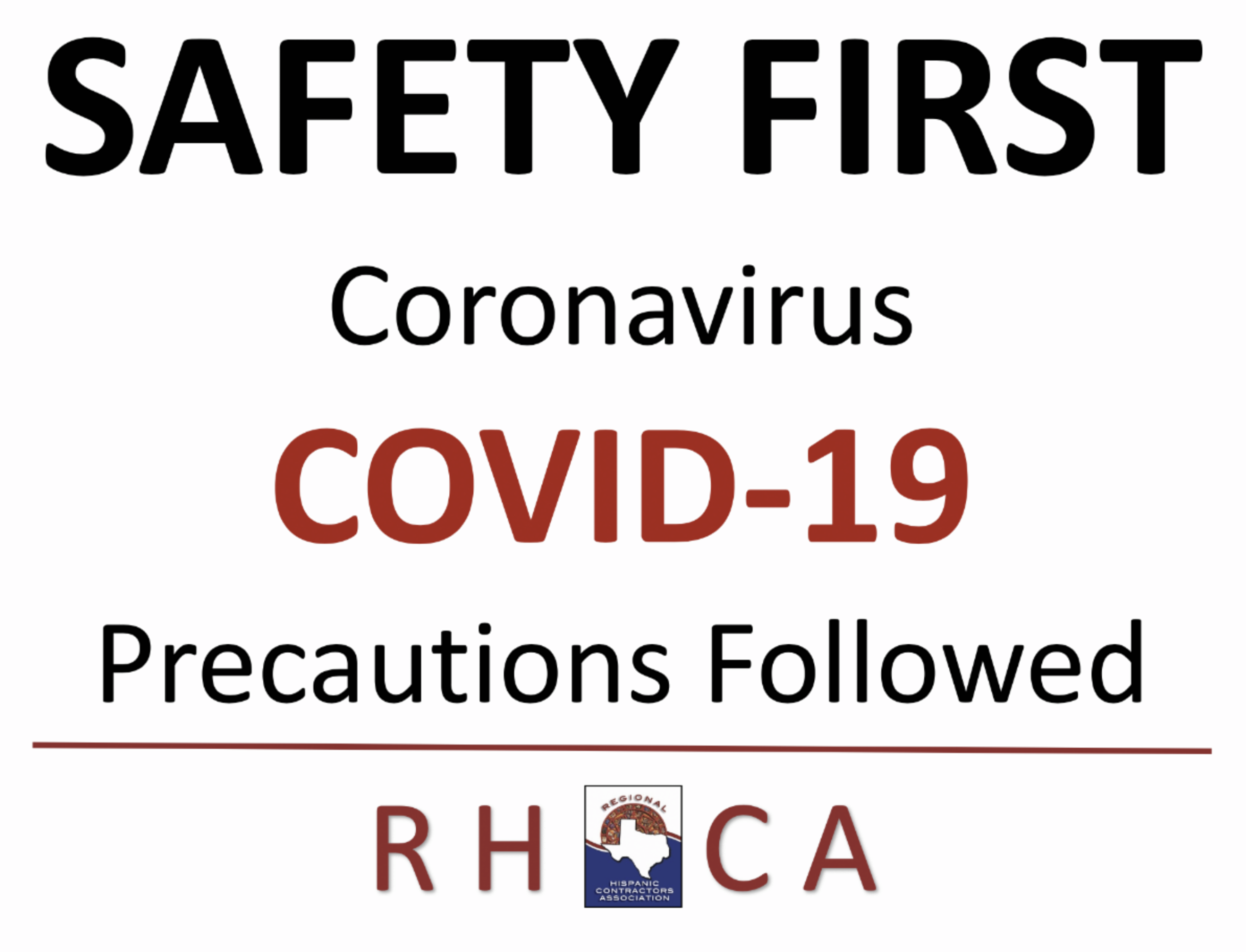 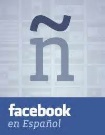 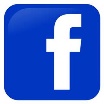 Join us on Social Media    #DFWRHCA   @DFWRHCA
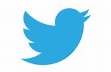 14
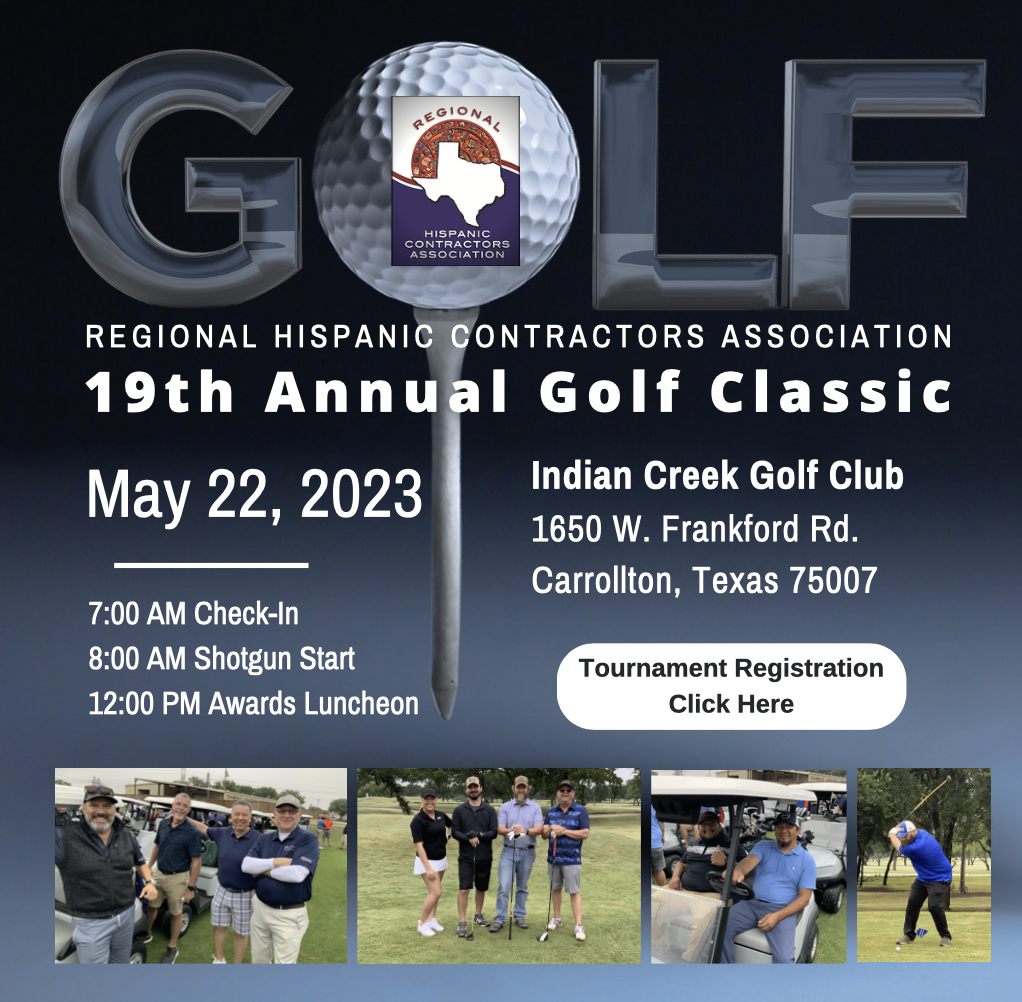 https://form.jotform.com/223546066396160
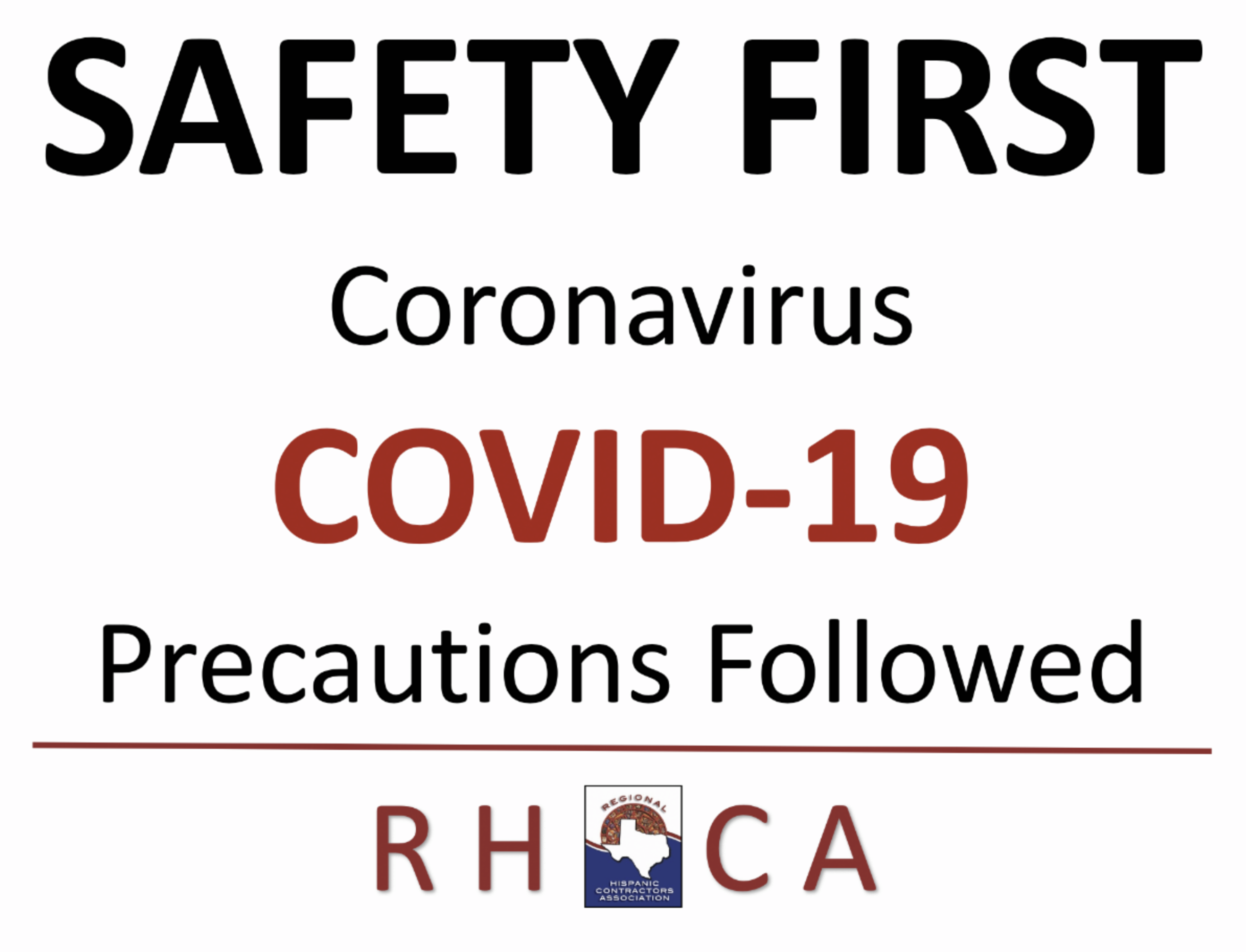 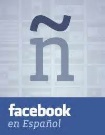 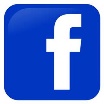 Join us on Social Media    #DFWRHCA   @DFWRHCA
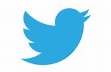 15
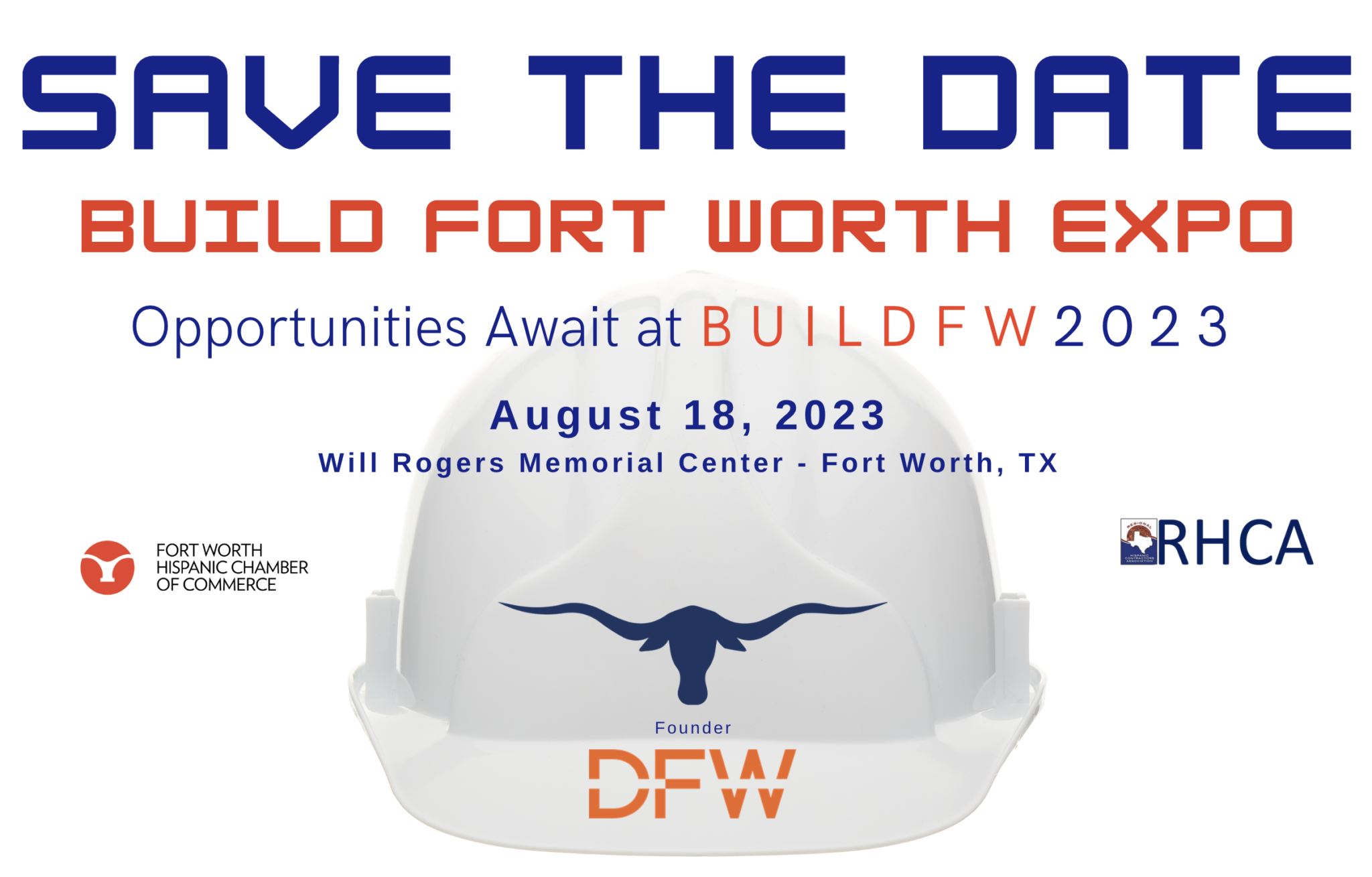 https://form.jotform.com/222965555456164
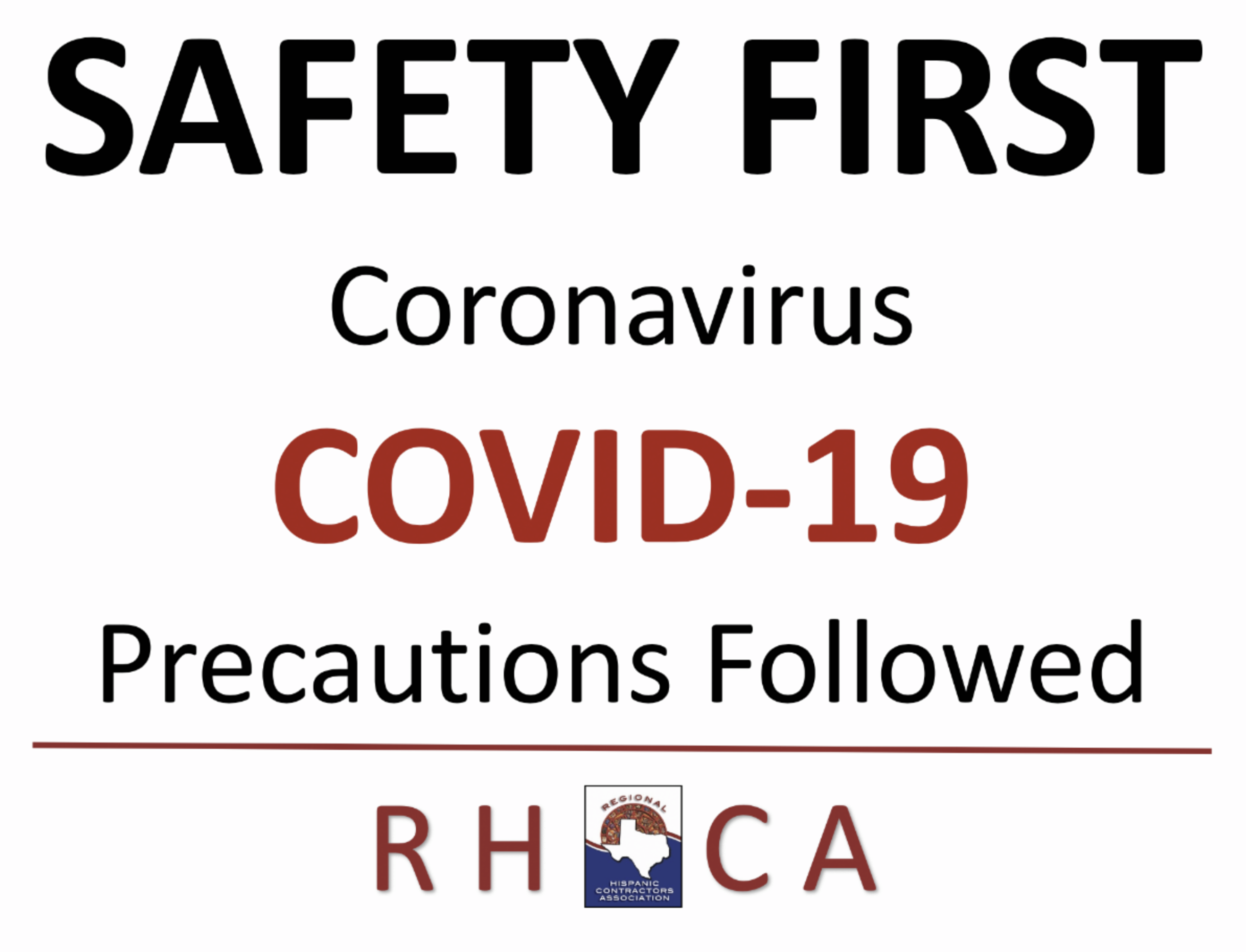 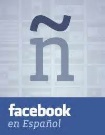 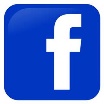 Join us on Social Media    #DFWRHCA   @DFWRHCA
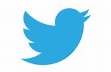 16
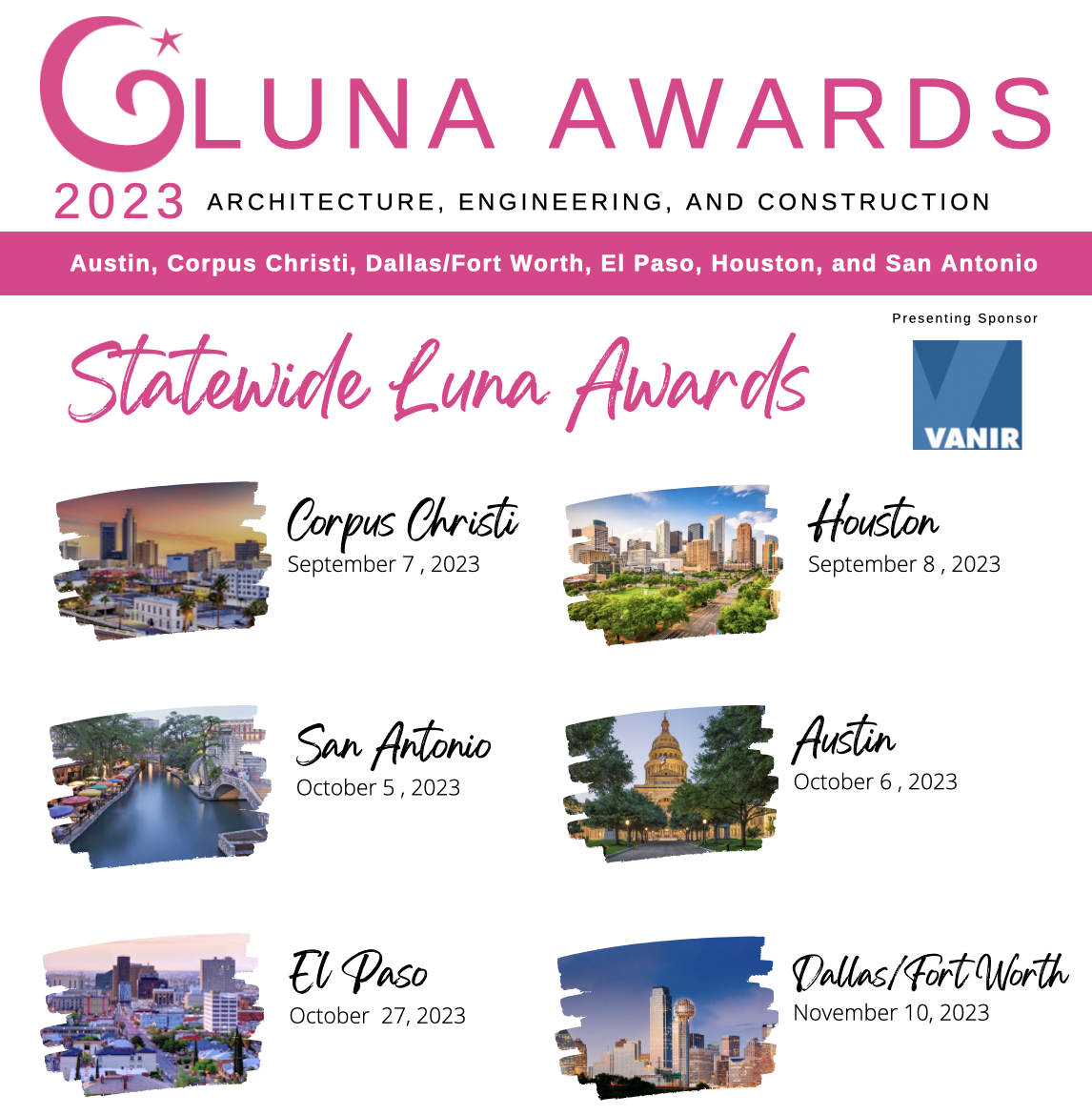 https://form.jotform.com/230085618271151
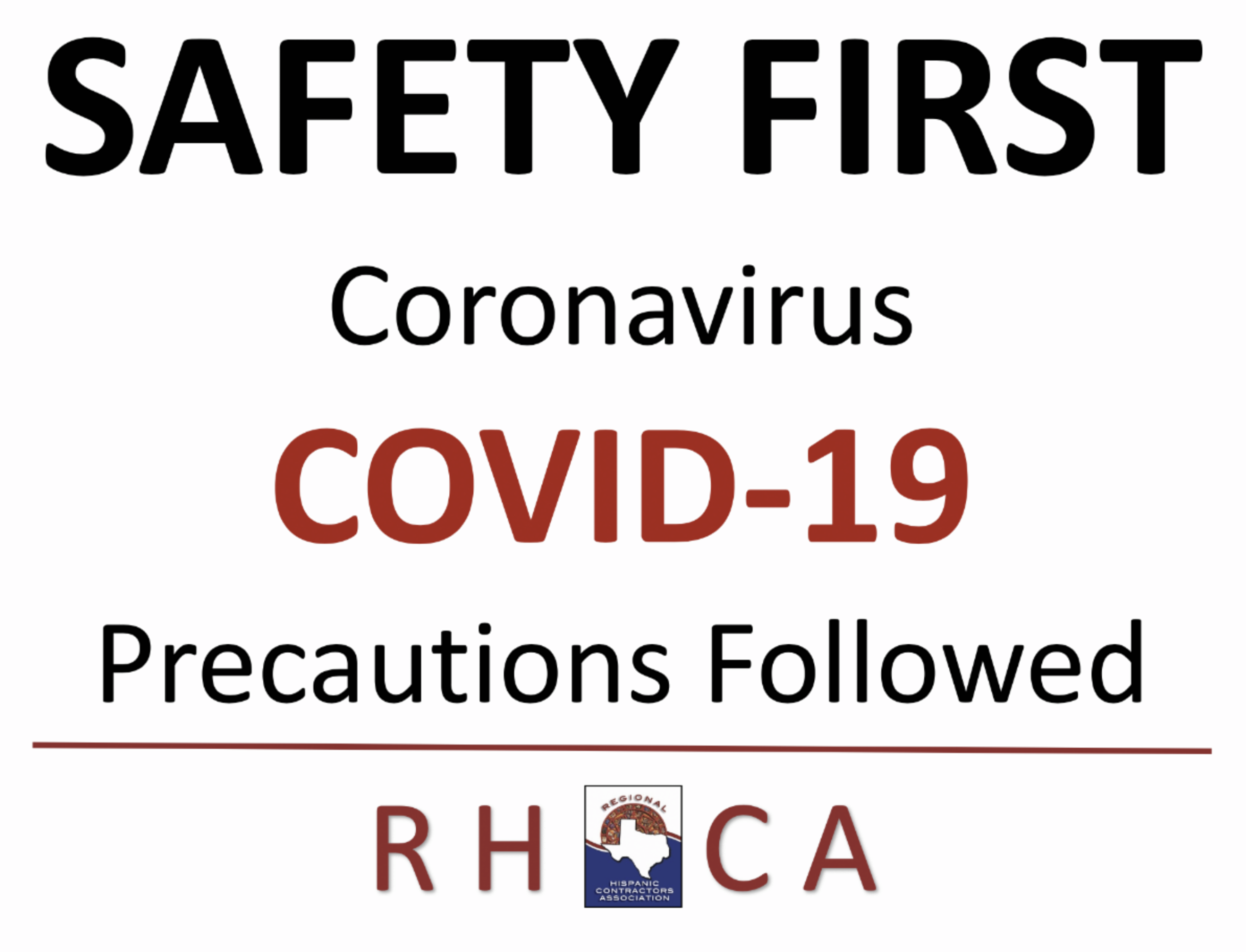 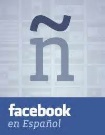 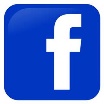 Join us on Social Media    #DFWRHCA   @DFWRHCA
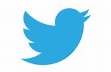 17
RHCA | Subcommittee
Help with inviting monthly guest speakers
Example:
The invitation details are listed below:
 
Date:                             Wednesday, February 14, 2022
 
Time Duration:            20 minutes (if you need more, please let me know)
 
Time Range:                  Any 20 minutes between 8:45am to 10:00am CST
 
Via online Video:         Zoom Video Conference
 
Committee:                  RHCA Legislative and Public Policy: Audience – Contractors/Professional Services/Public Agency Employees/Small Business Owners
 
Topic:                           How the 2020 Census Data is used for Redistricting and the impact it has to you personally and your business
 
Presentation:              PowerPoint Due by Monday, February 14
 
Other Items Needed: (1) Headshot in JPEG (2) Title (3) Bio
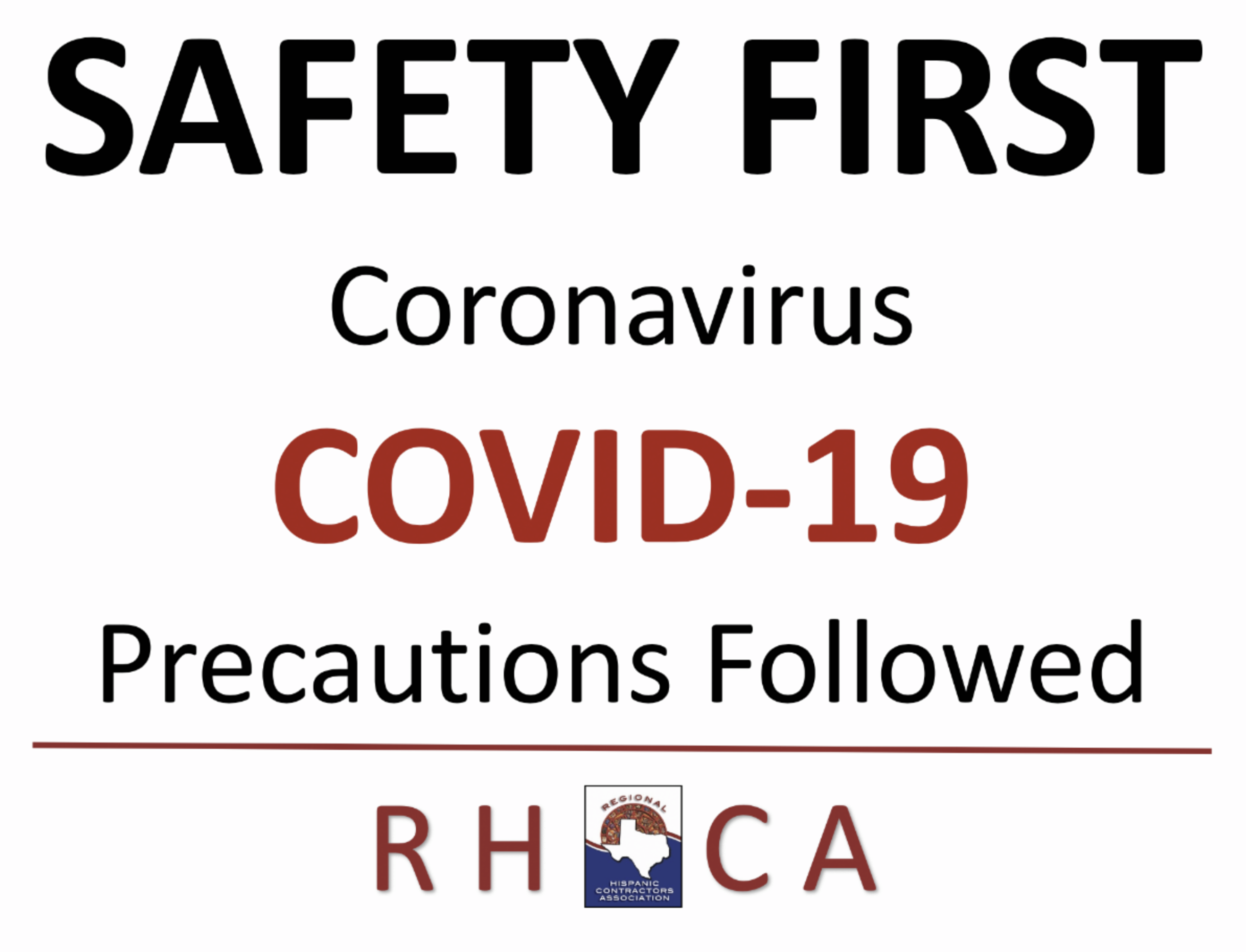 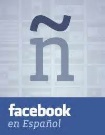 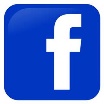 Join us on Social Media    #DFWRHCA   @DFWRHCA
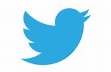 Q & A
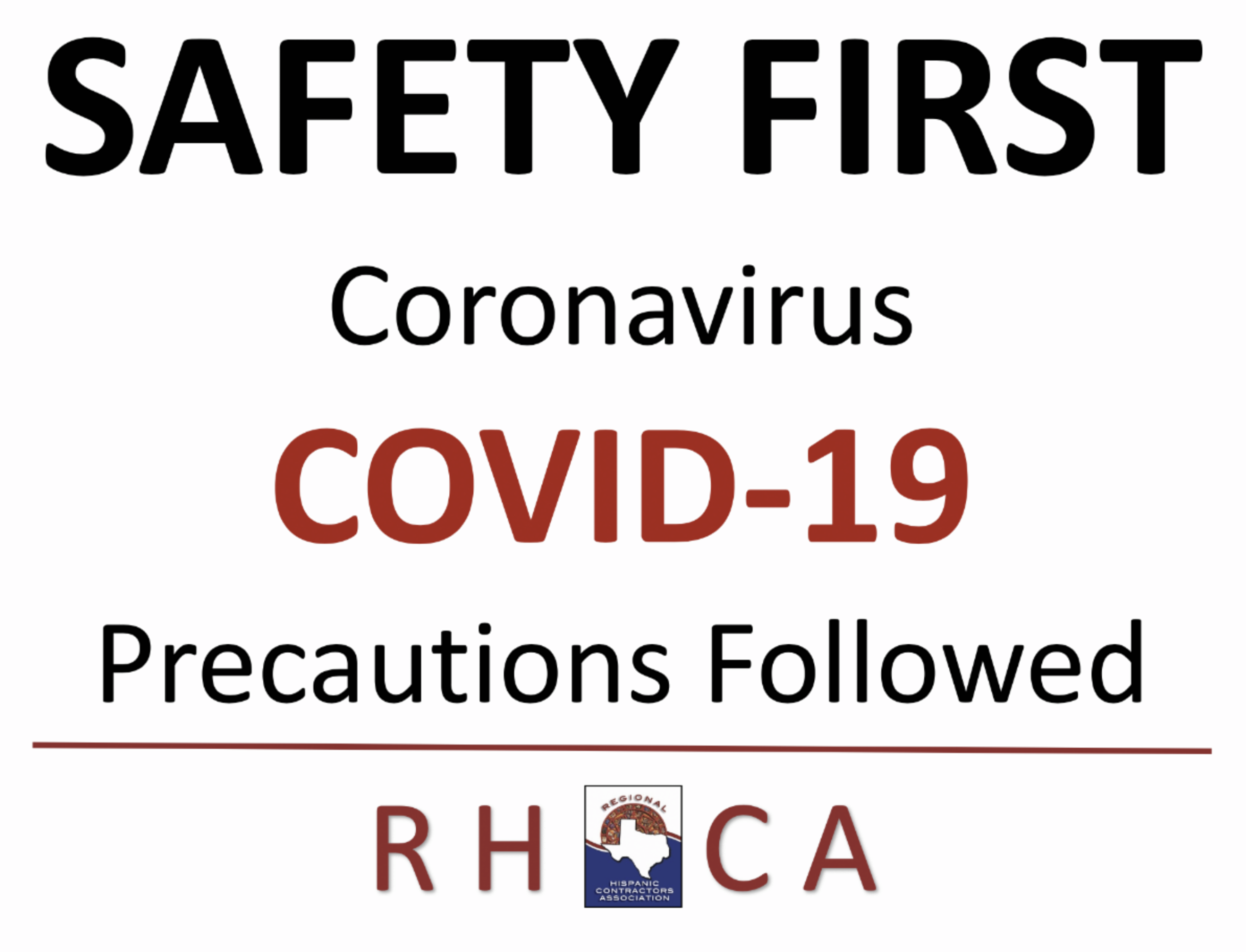 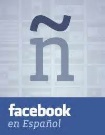 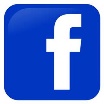 Join us on Social Media    #DFWRHCA   @DFWRHCA
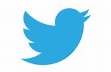 19